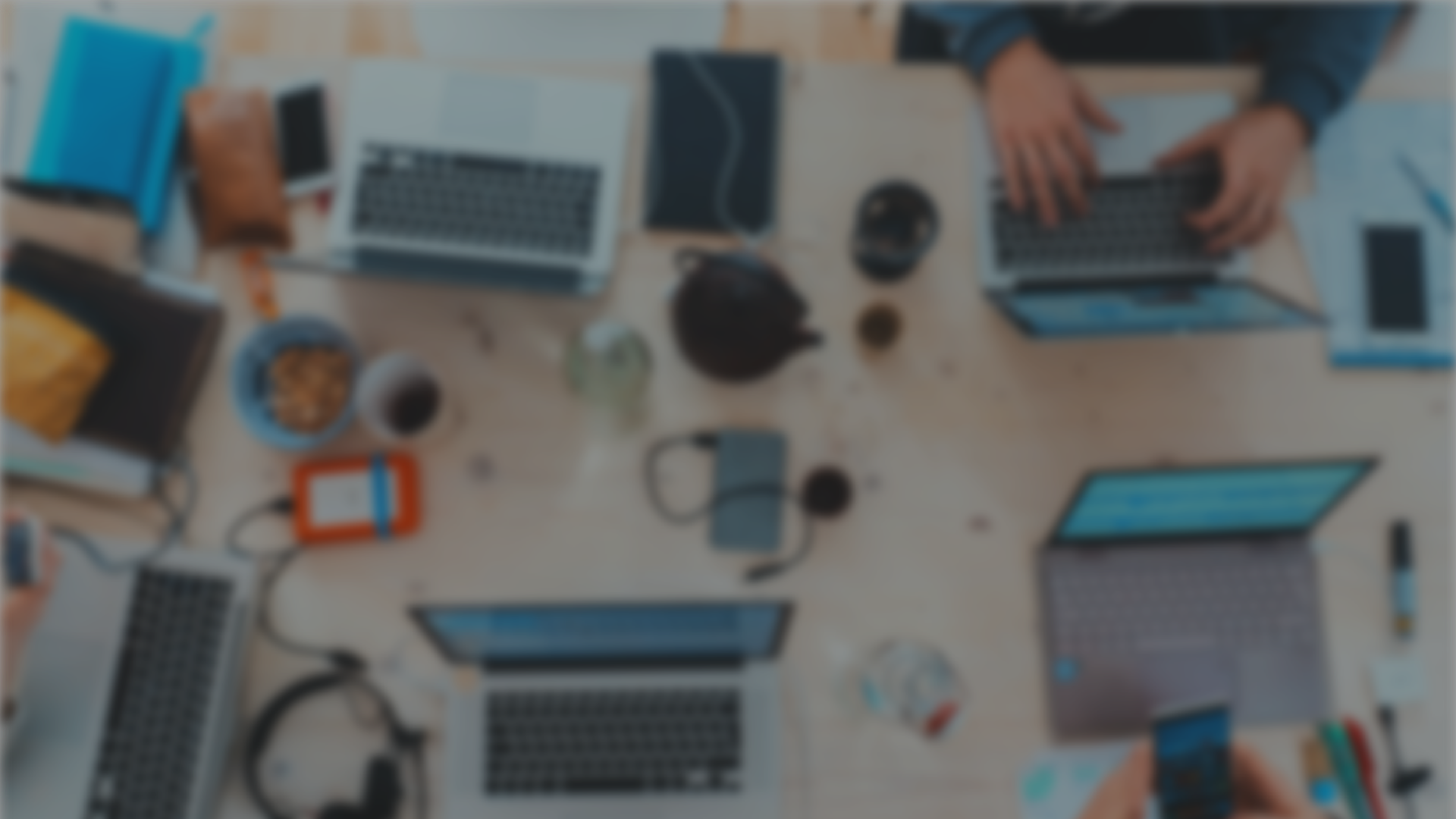 Sprint 16Show and Tell31/01/2024
C Squad
Digital Team
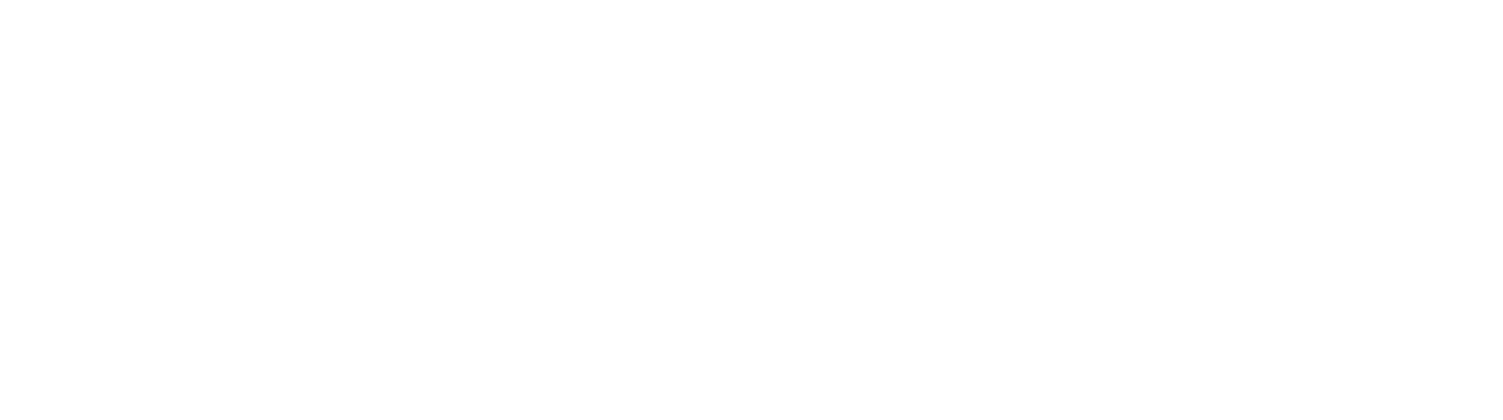 Sprint 16
Discovery

New bins
Miro board
Engage as-is map

Direct payments

Definition of ready for discovery

Care cost calculator

Damp and mould reports – case management

Highways licensing meeting
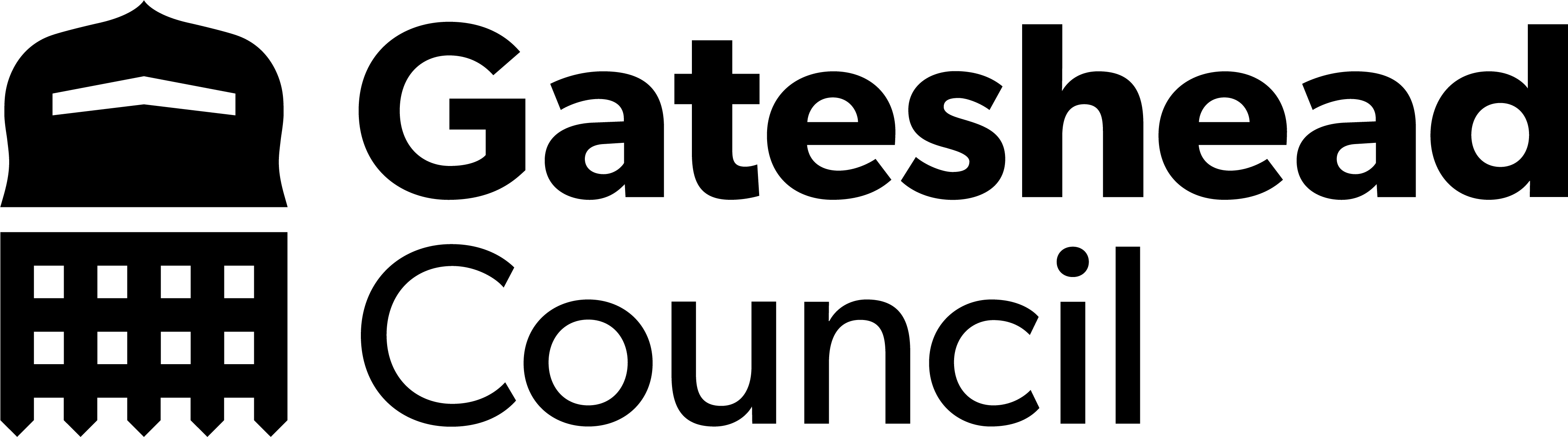 Sprint 16
Design
Libraries events – What's on styling for Customer Contact
Libraries events – Amended bookings page on Customer Contact
Intranet – Created new homepage icon for Job Evaluation
Gateshead Theme – Fixed colour contrast issue with links in success messages
Safeguarding website – Began work on switching the site to the Dynamic theme
Google Data Studio – Created a dashboard for the Gateshead Exchange section
Google Analytics – Added page load times tracking to the Customer Contact site
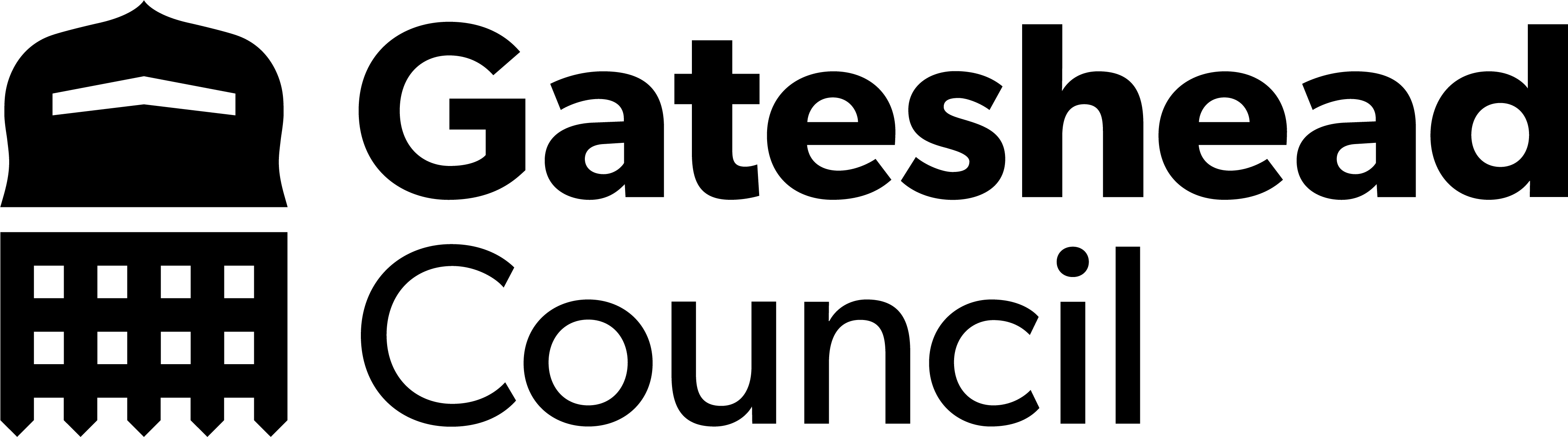 Libraries events – What's on styling for Customer Contact
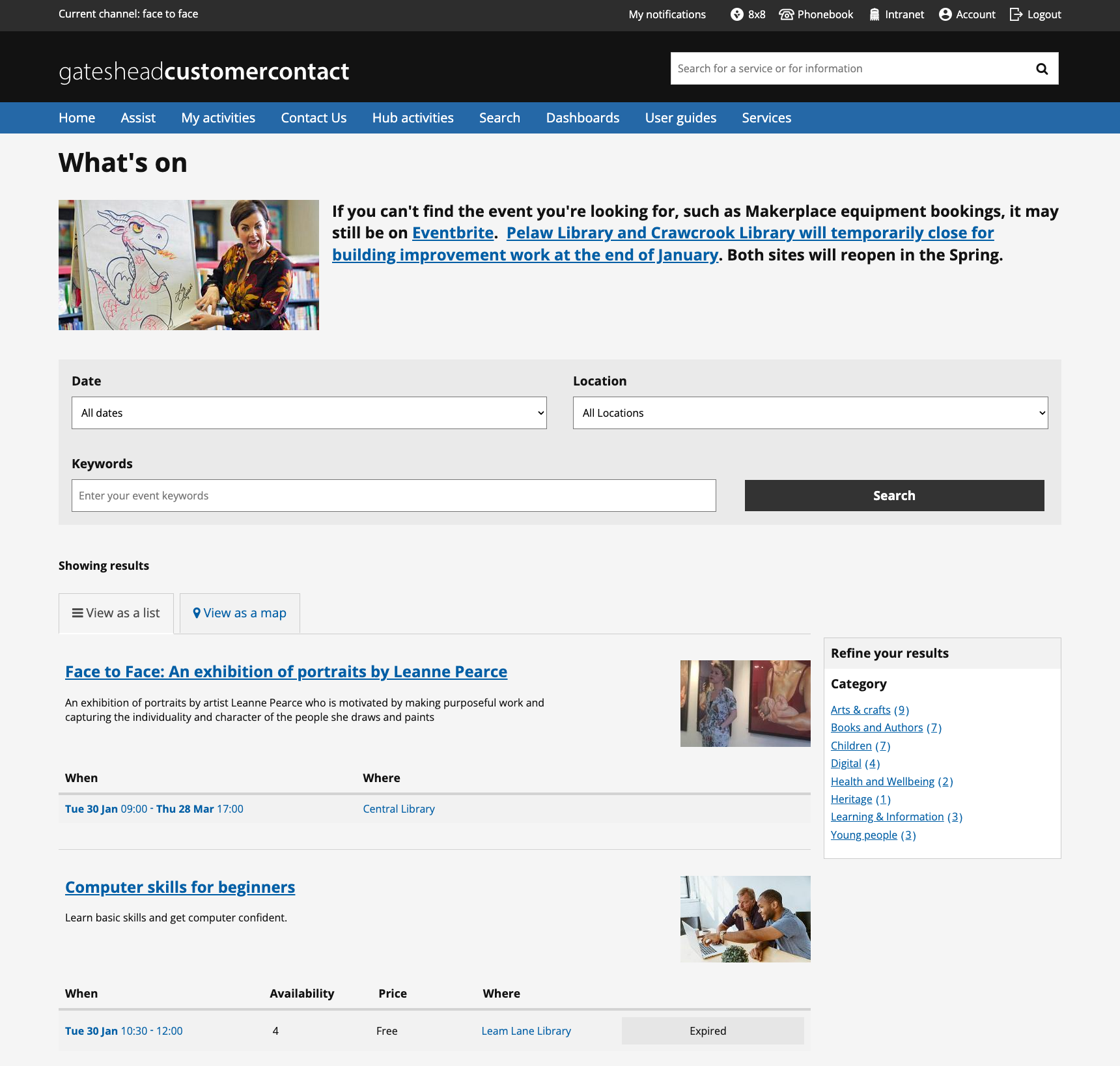 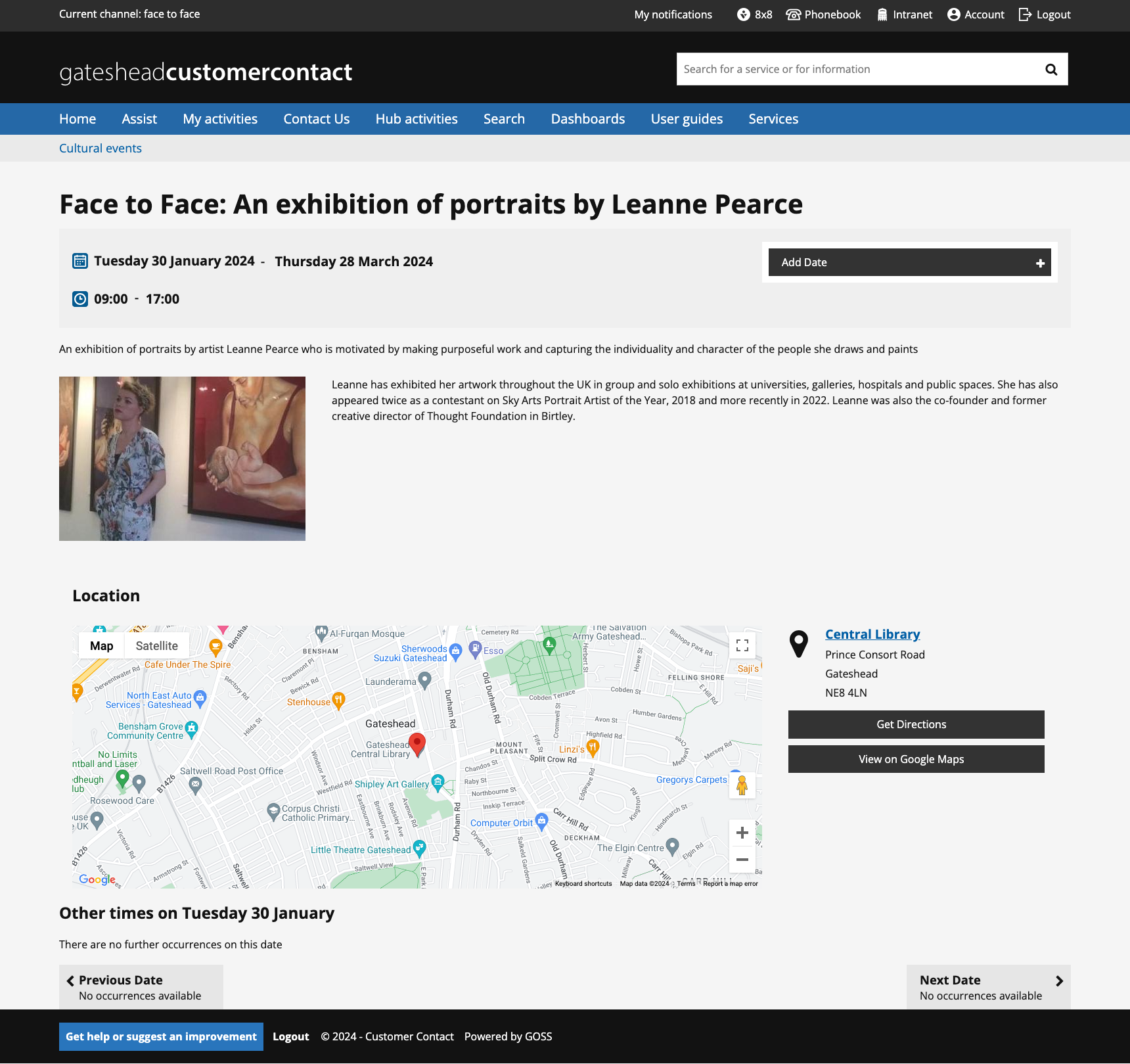 Update layout to match Gateshead site
Separate styling from the HWRC bookings
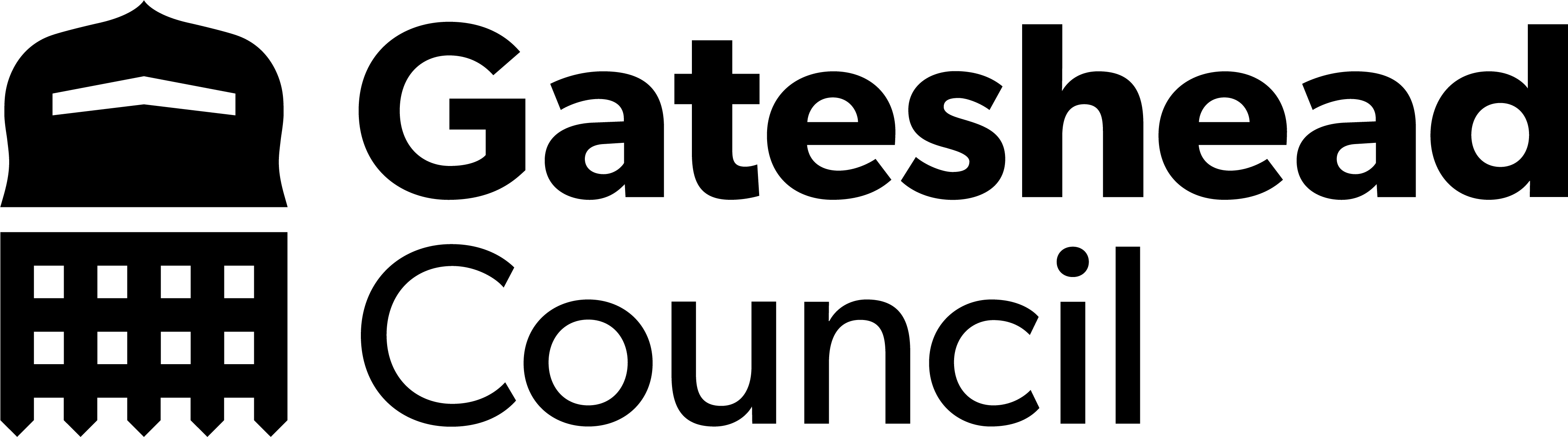 Libraries events – Amended bookings page on Customer Contact
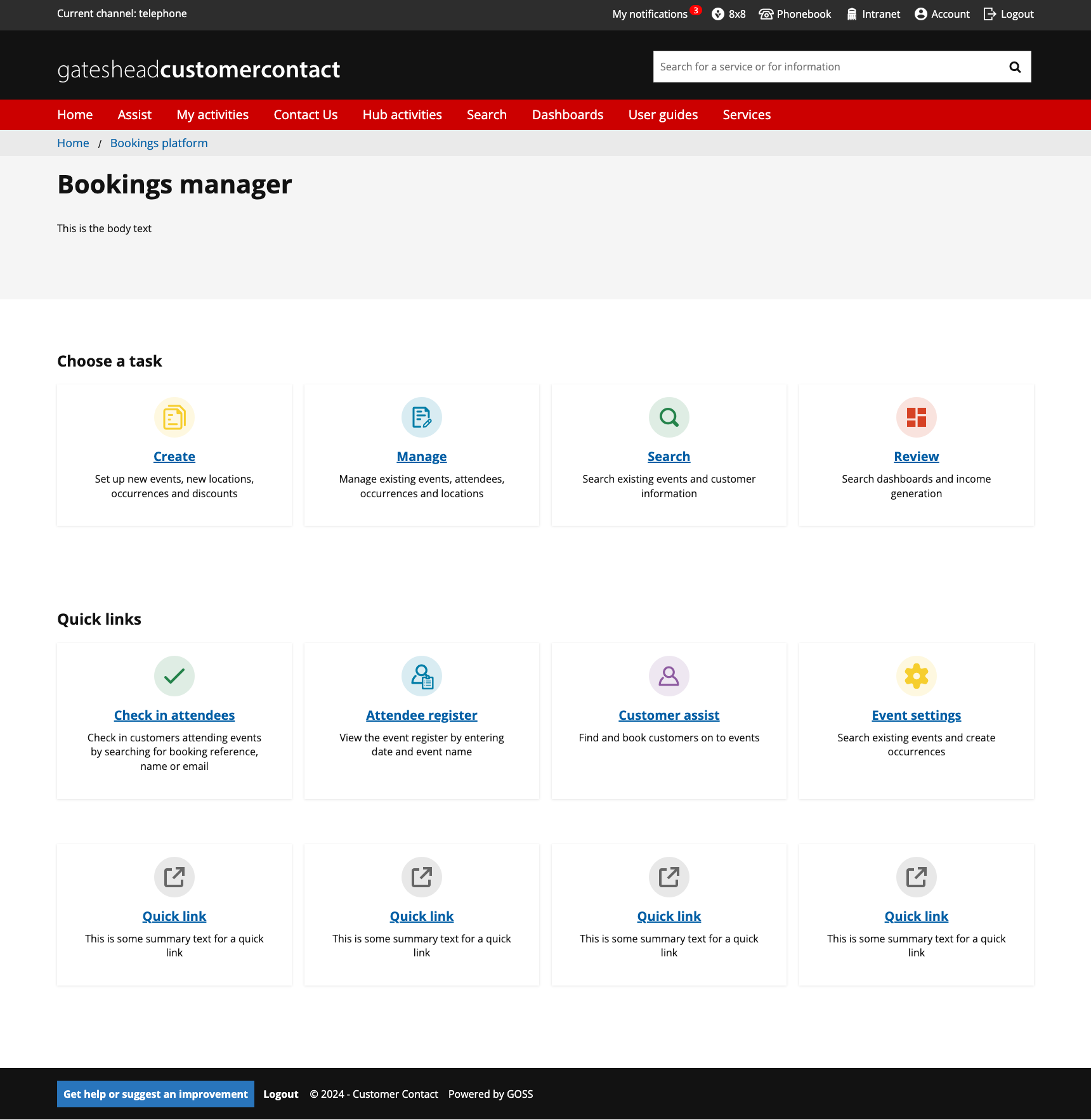 Change page layout using panel template to match wireframe
Add icons and restyle the page
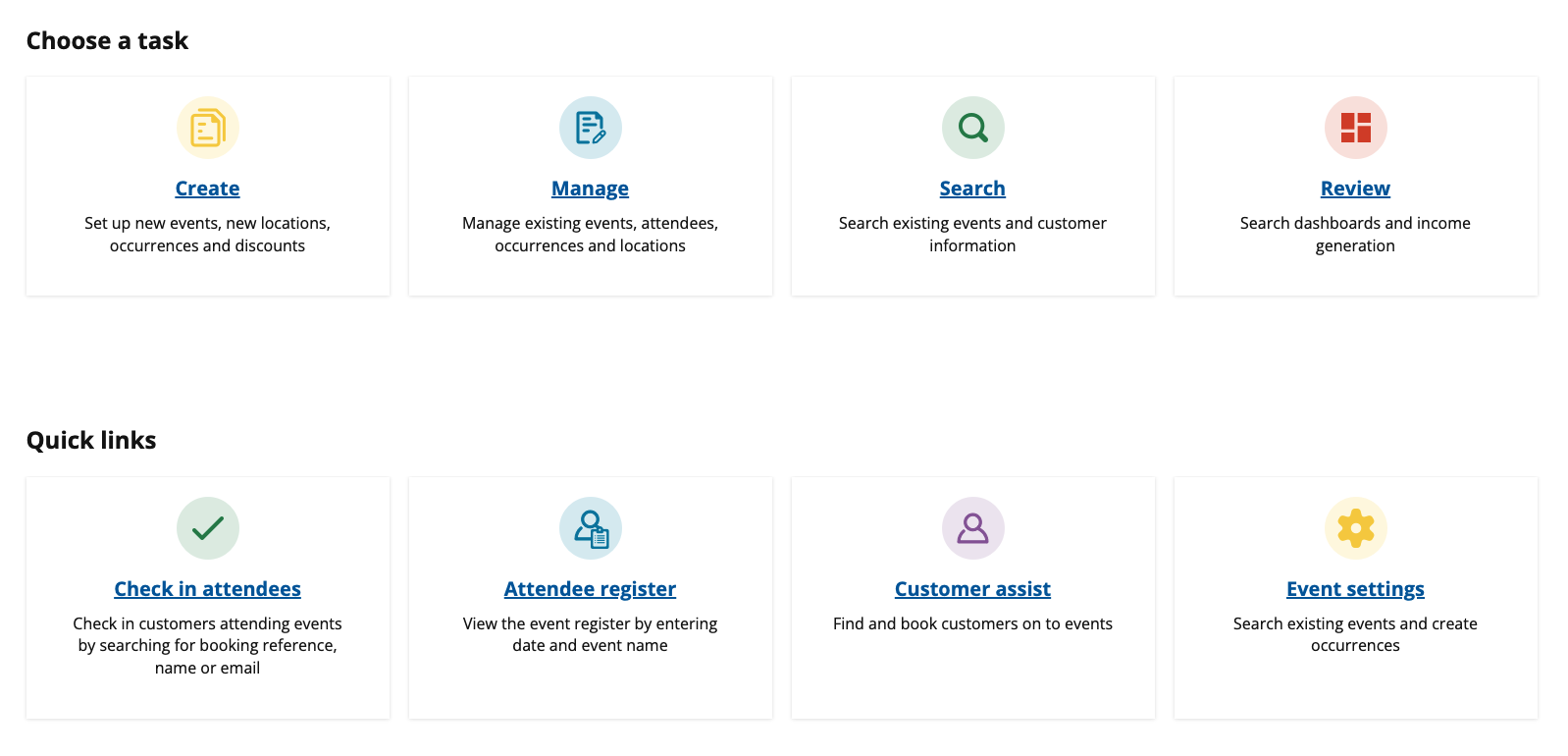 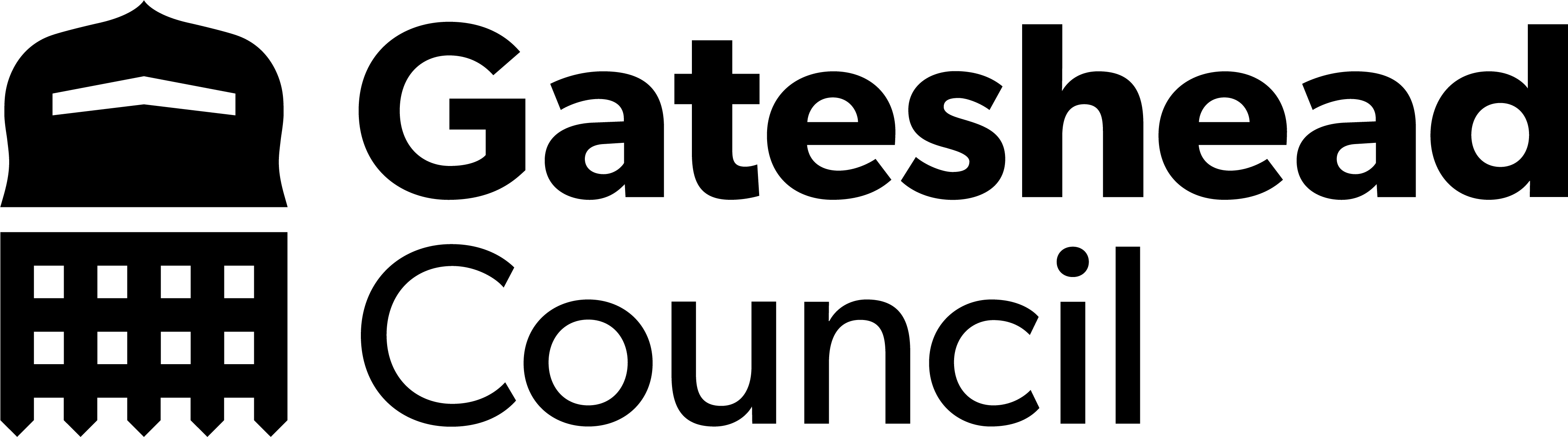 Intranet – Created new homepage icon for Job Evaluation
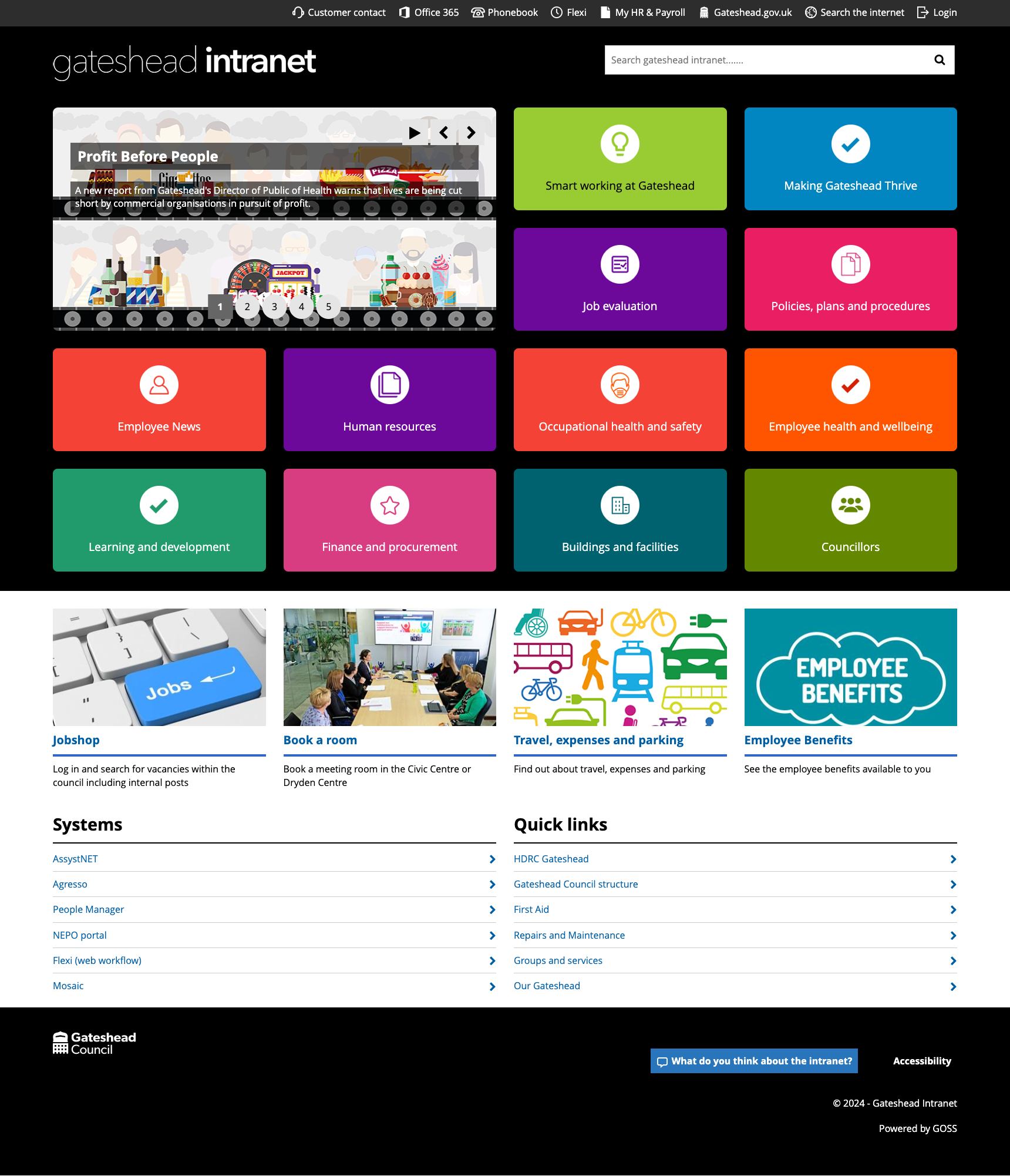 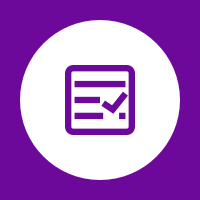 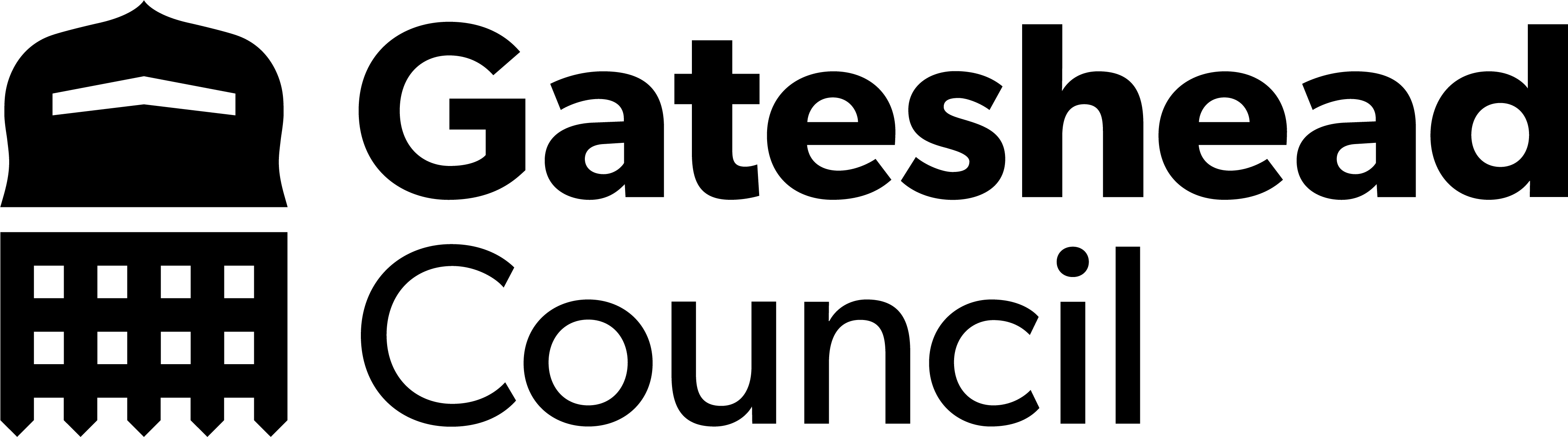 Gateshead Theme – Fixed colour contrast issue with links in messages
Updated CSS to improve colour contrast
Remove the need for a CSS class on the link
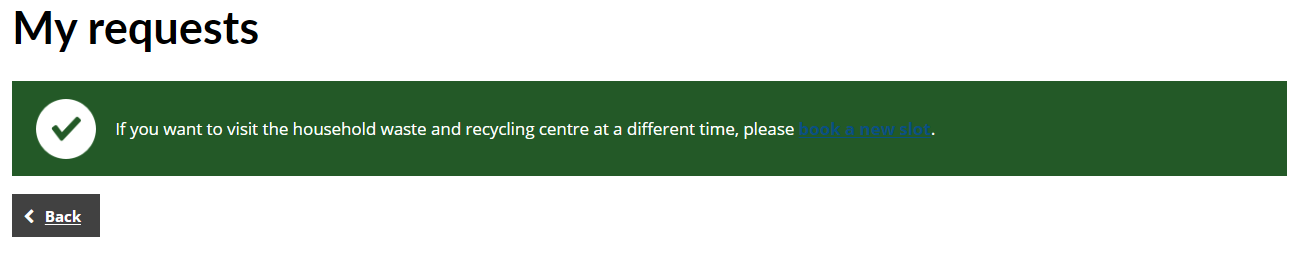 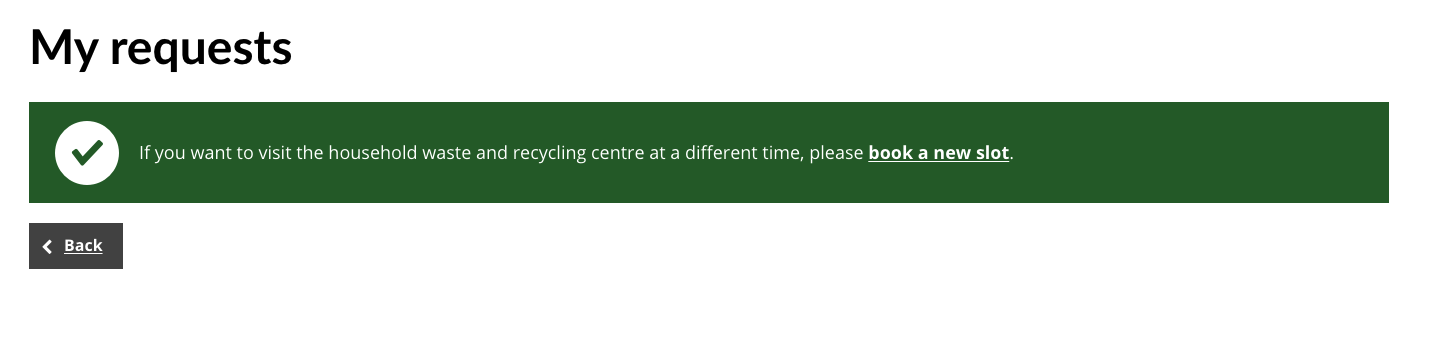 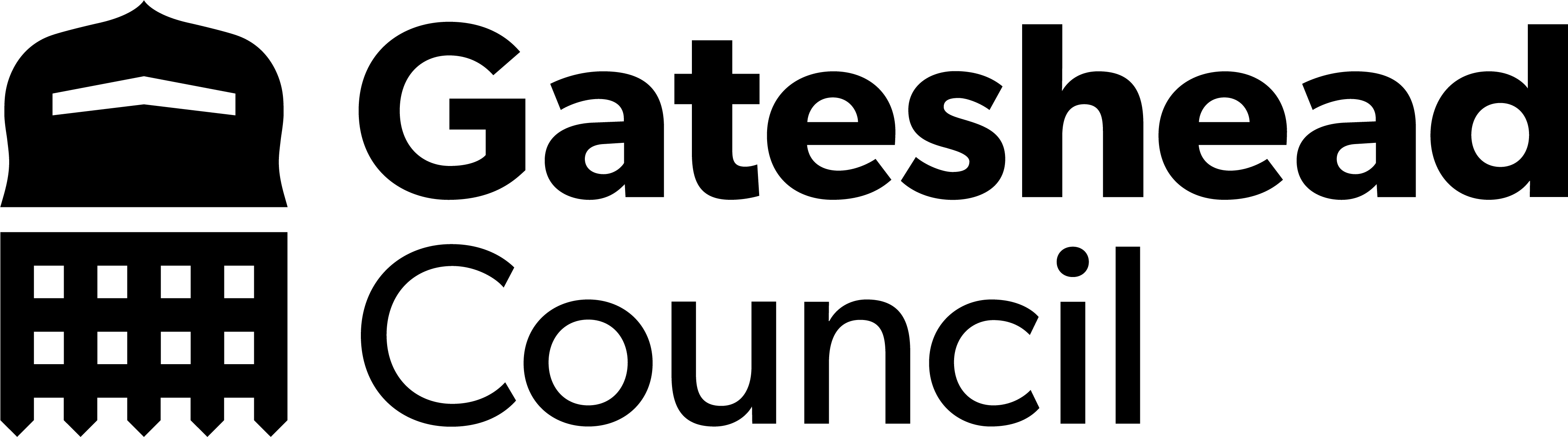 Safeguarding website – Began work on switching the site to the Dynamic theme
Started CSS to update site to Dynamic
Not in a state to show at the moment. Coming soon!
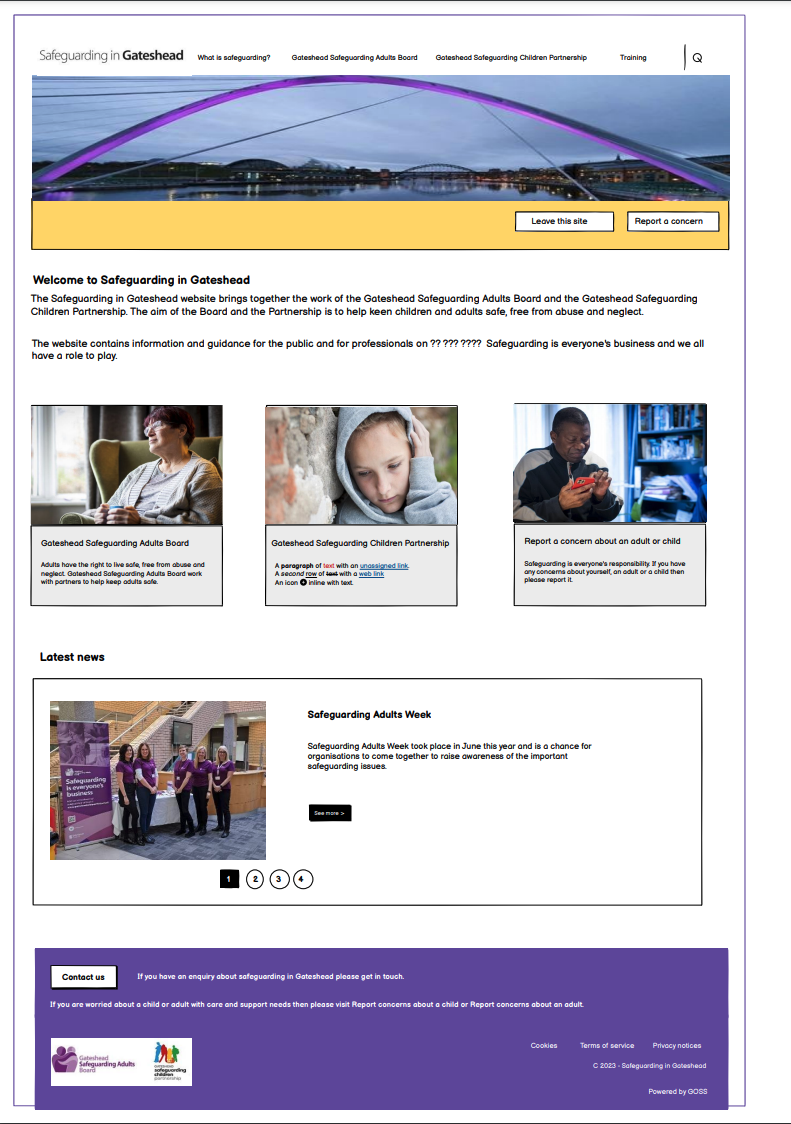 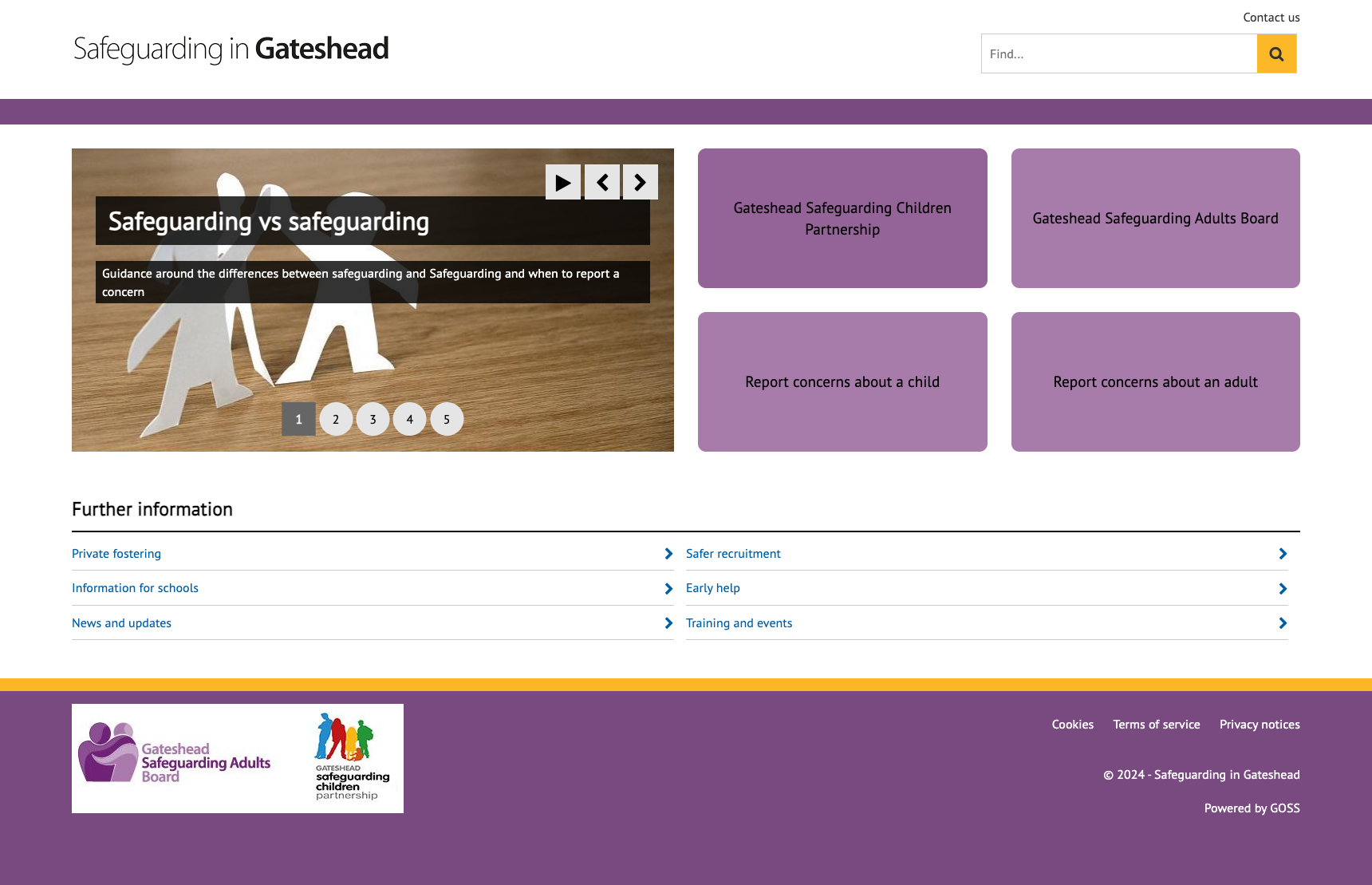 Wireframe
Existing Safeguarding website
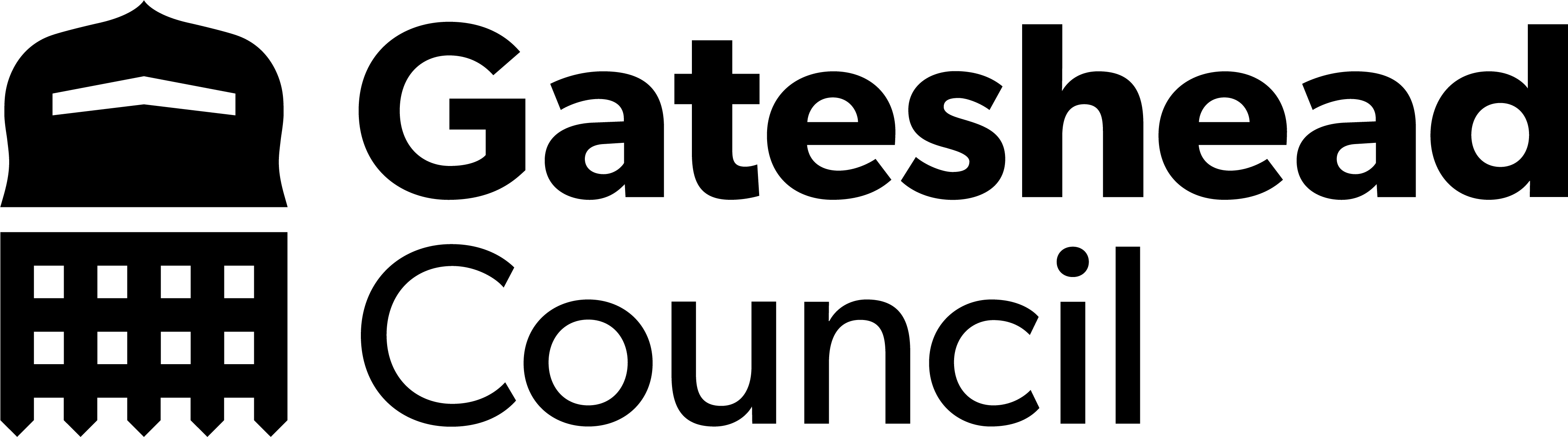 Google Data Studio – Created a dashboard for the Gateshead Exchange section
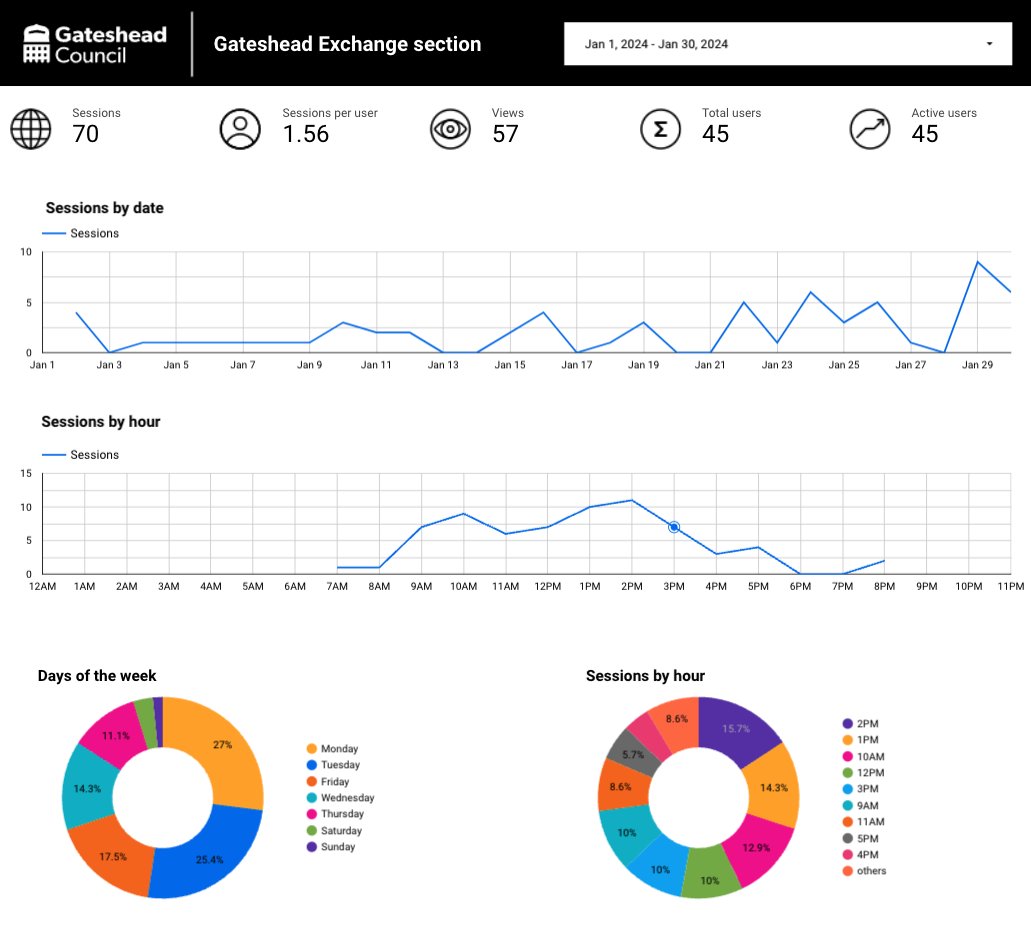 Duplicated existing section dashboard
Added sessions by hour of the day
https://lookerstudio.google.com/s/gtECxznlszA
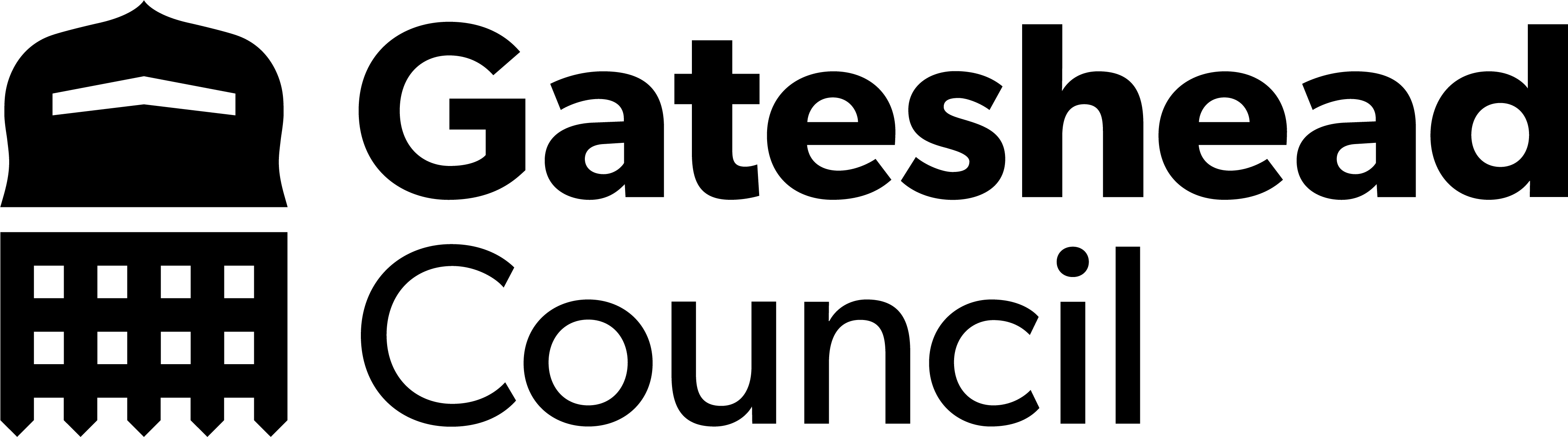 Google Analytics – Added page load times tracking to the Customer Contact site
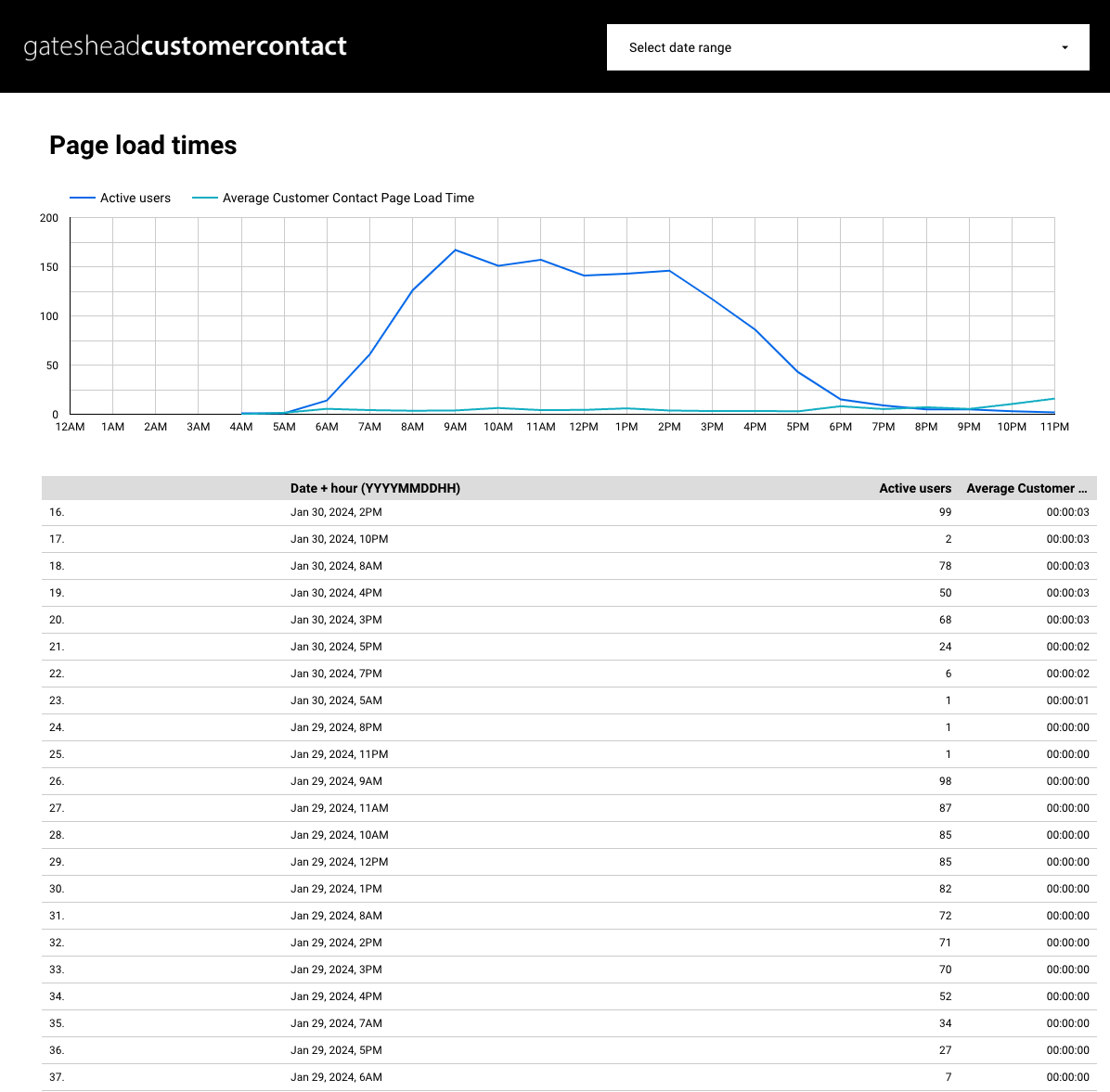 Replicated the page load times tracking from gateshead.gov.uk
https://lookerstudio.google.com/s/j3tXLWs0_e0
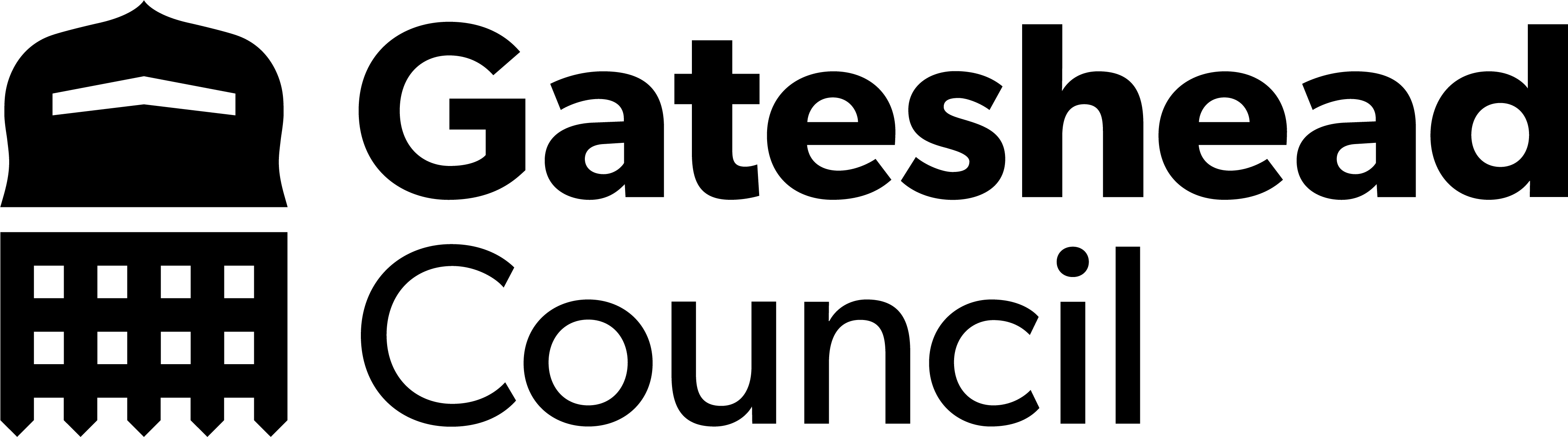 Sprint 16
Content

Improvements to Bookings Manager layout on Customer Contact 
Current view of Bookings manager on prod
View of new Bookings Manager on pre-prod
Kinship care webpage design update, wireframe completed
Right Care, Right Person providers' guidance
Family Voice contact us form wireframe
Job Evaluation intranet content
Garden Waste reminder email
Updates to Garden Waste webpages and confirmation emails ready for price change on 1 February
Updated Care Call web content
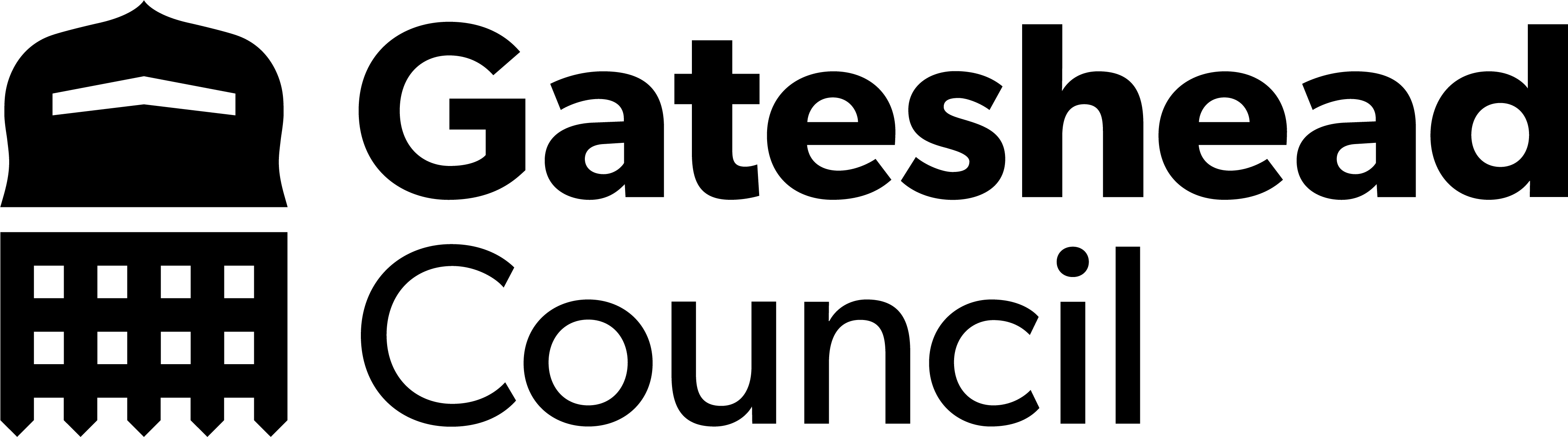 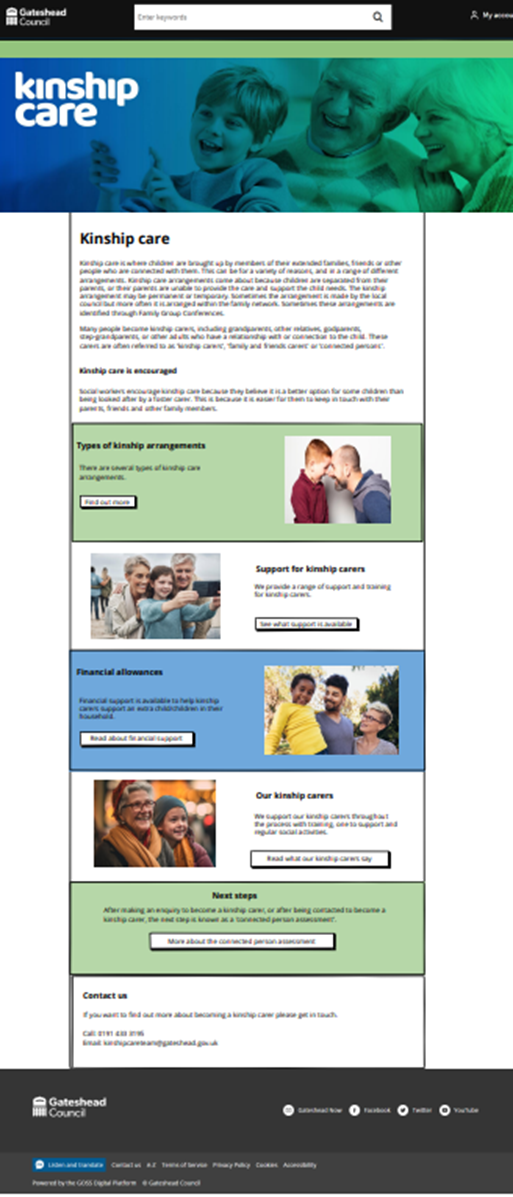 Kinship care
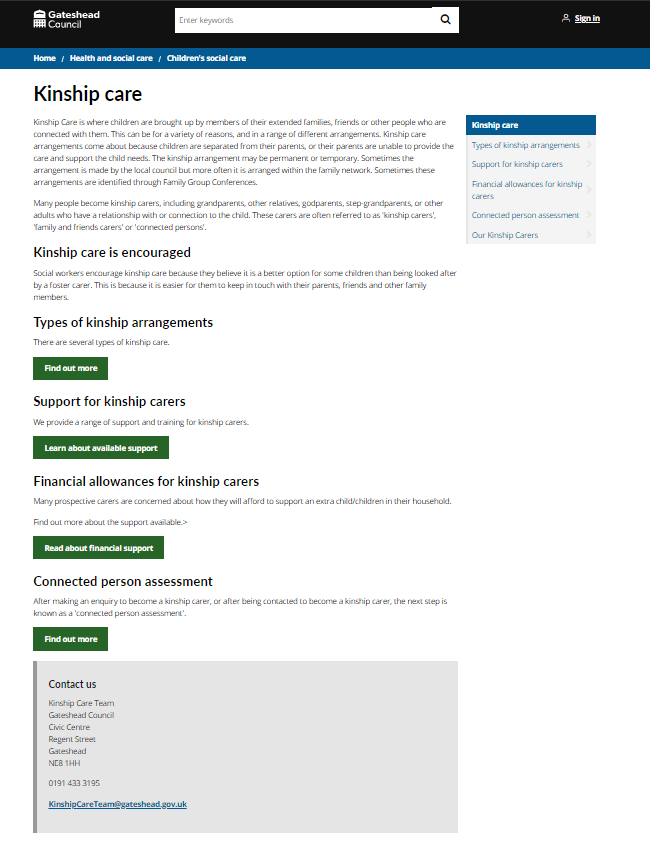 Children's services requested a refresh of kinship care web pages so that they are more engaging and match our fostering web pages.
Wireframe completed using panel template. Work to be done in next sprint.
Right care, right person providers guidance
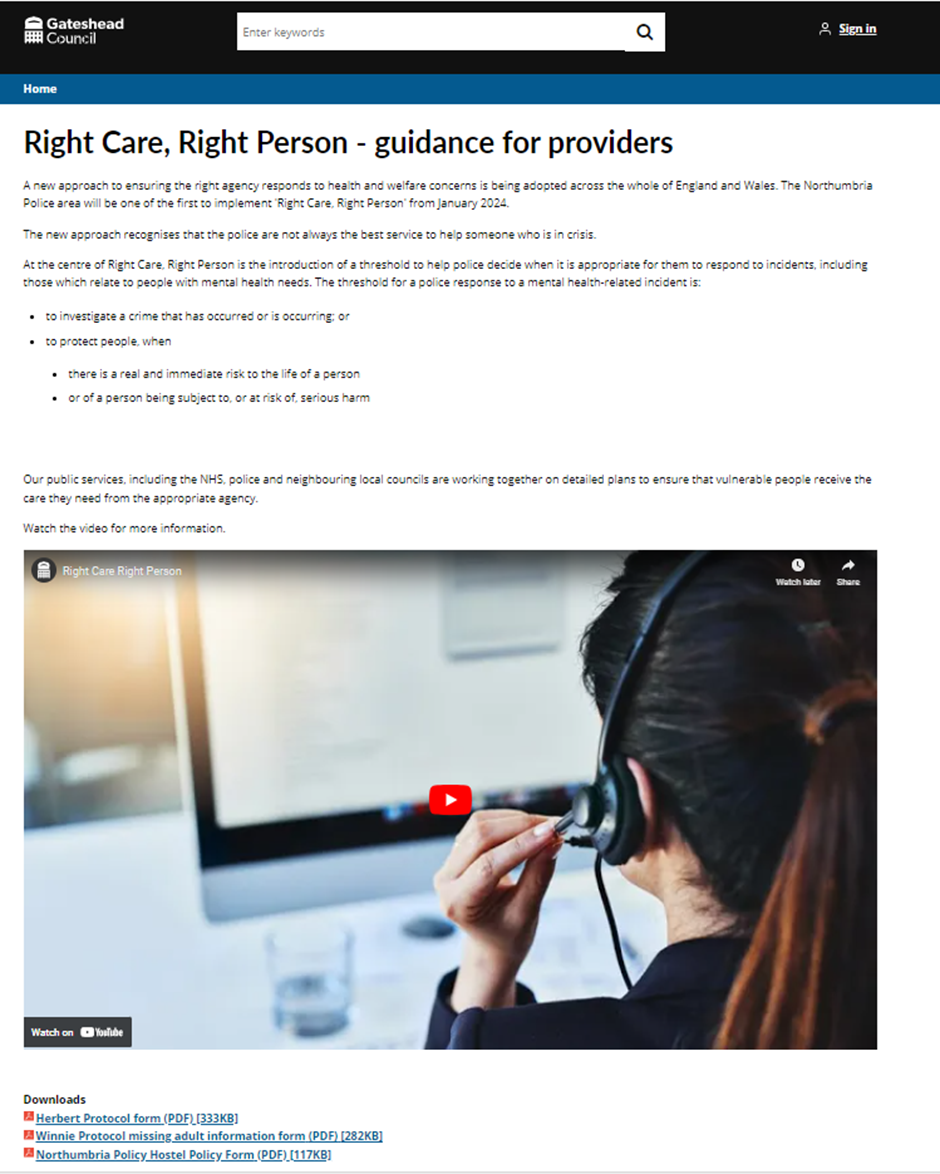 Right Care, Right Person guidance added on hidden part of the website for providers and professionals dealing with missing persons.
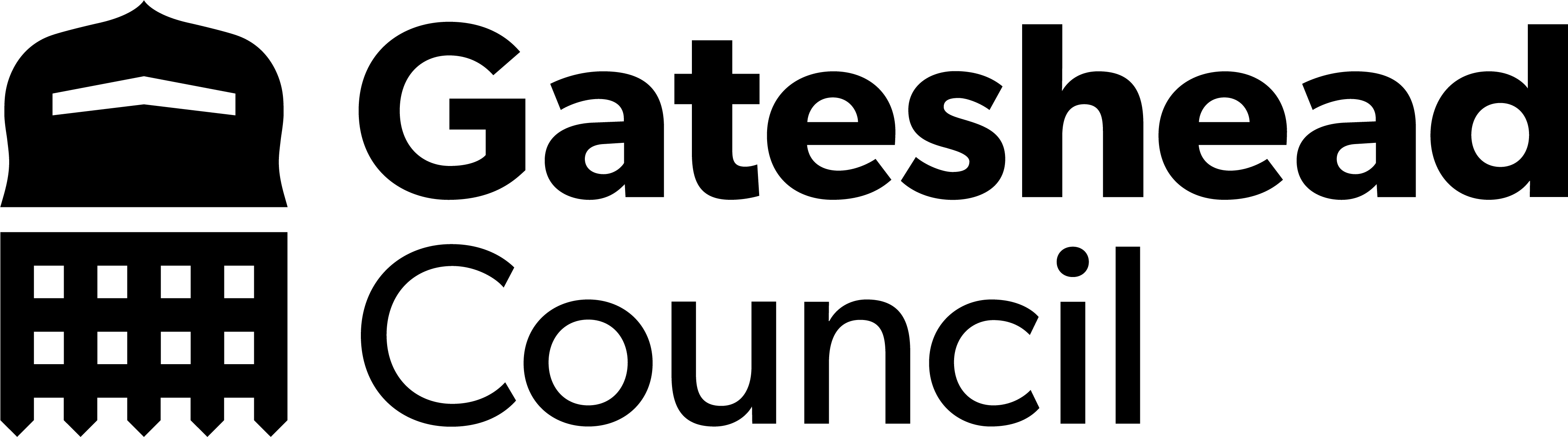 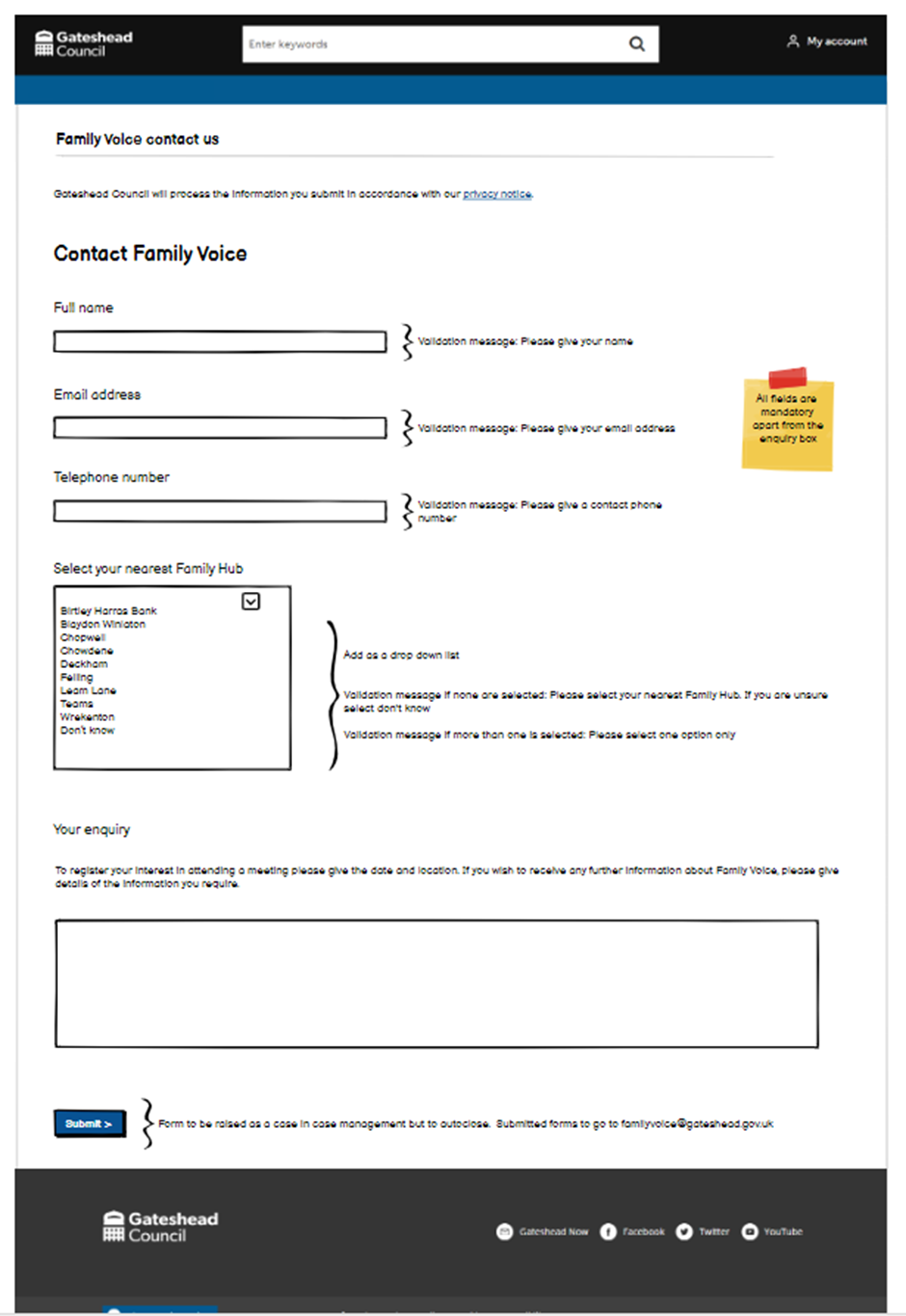 Family Voice
Family Voice is a new parent and carer engagement group to give feedback on Family Hubs.  Meetings dates for the year added to the website in the last sprint. Request made for a contact form. Wireframe completed for work  to be done in a future sprint.
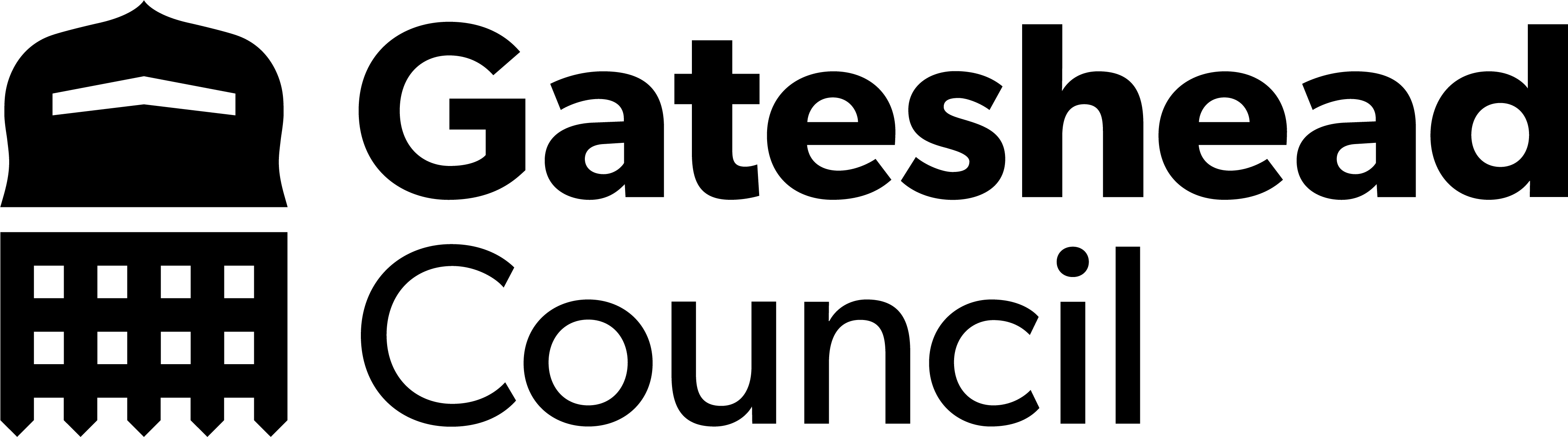 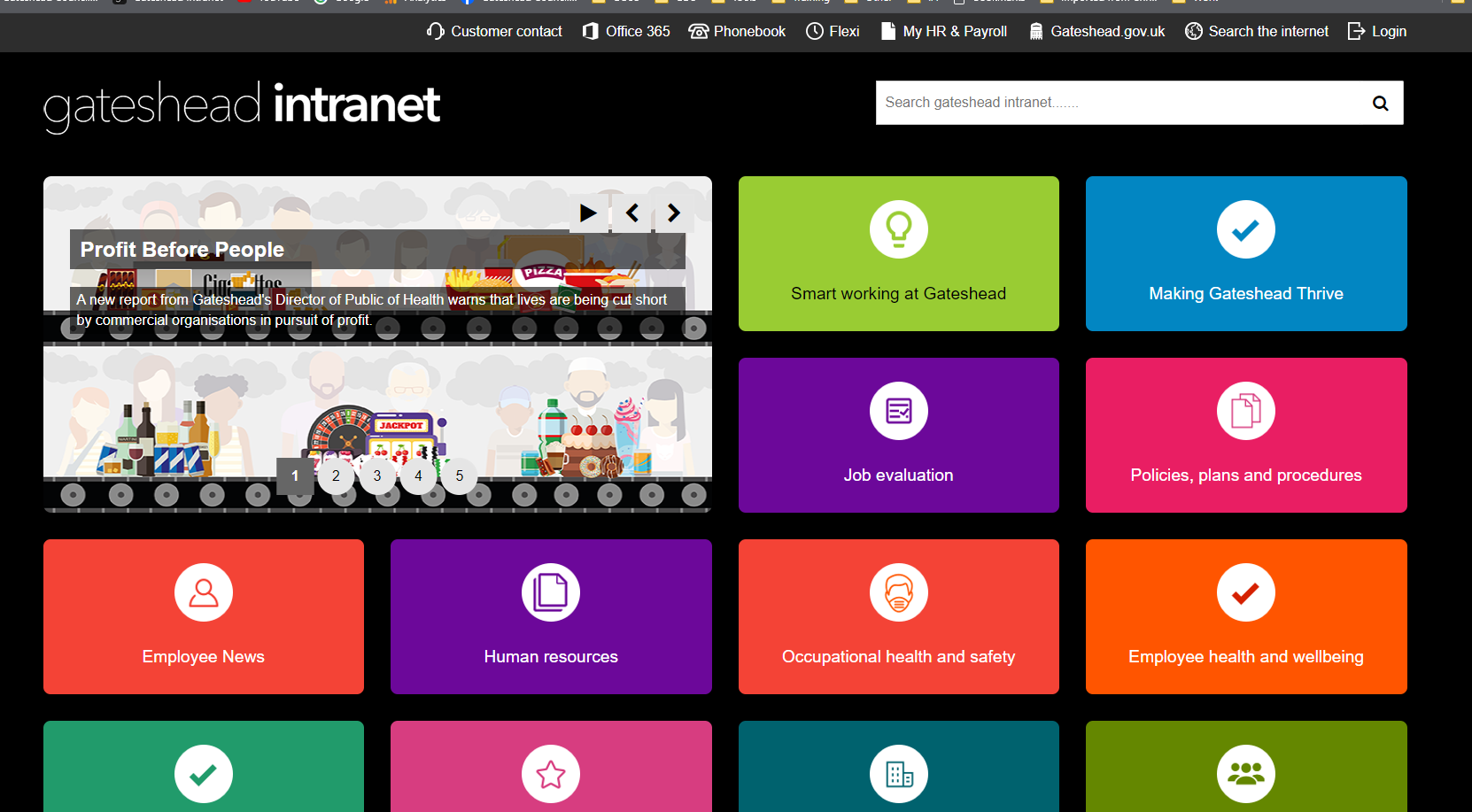 Job Evaluation
New section on the intranet for Job Evaluation, linked from the homepage and within the HR section
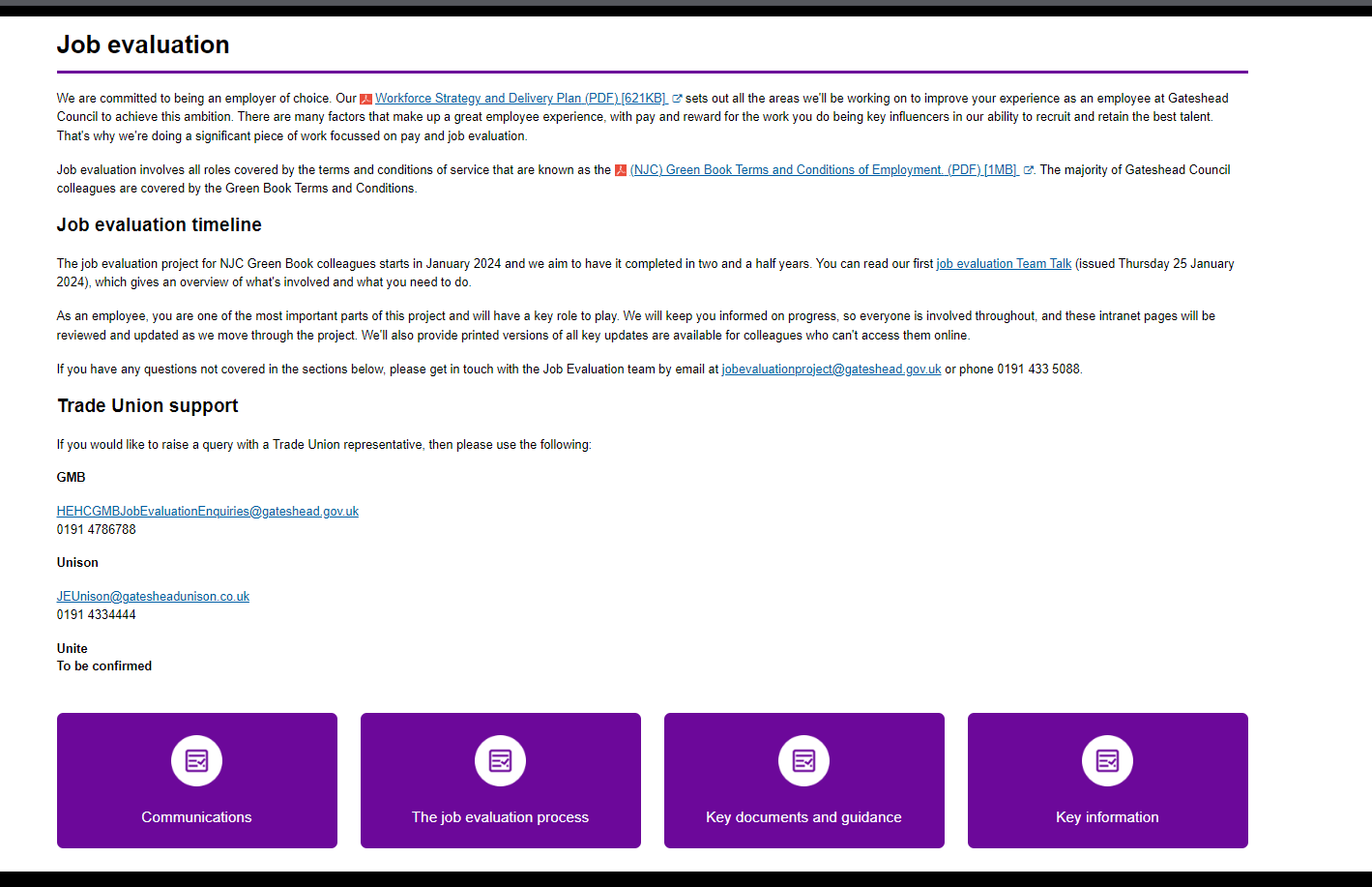 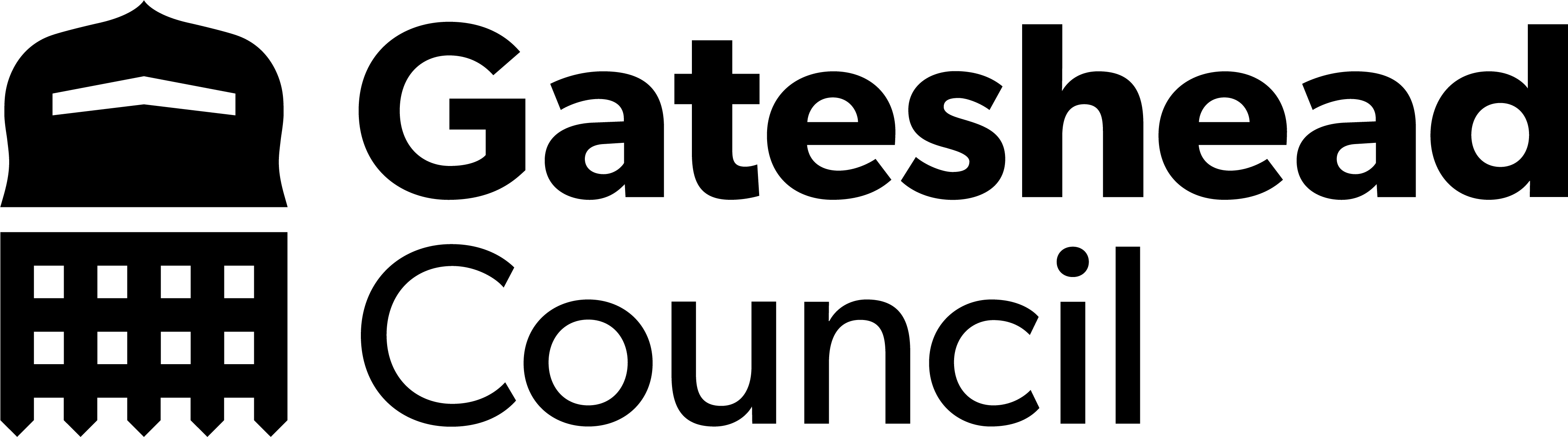 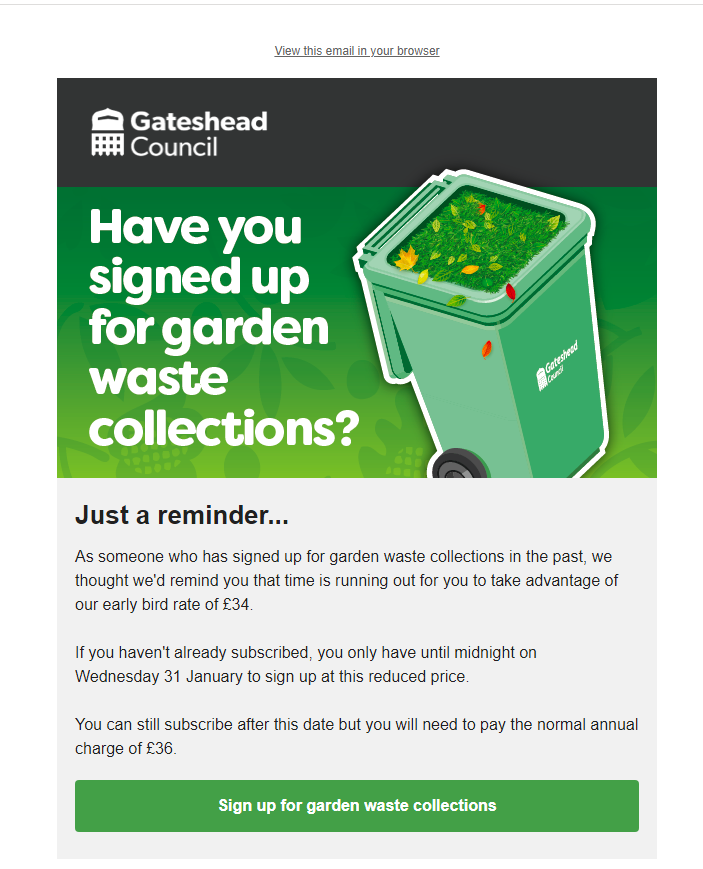 Garden Waste reminder email
Sent to all who have subscribed in previous years but haven't yet signed up to this year – reminding them of the price increase on 1 February.
1495 have subscribed since the email was sent on Monday 29 January.
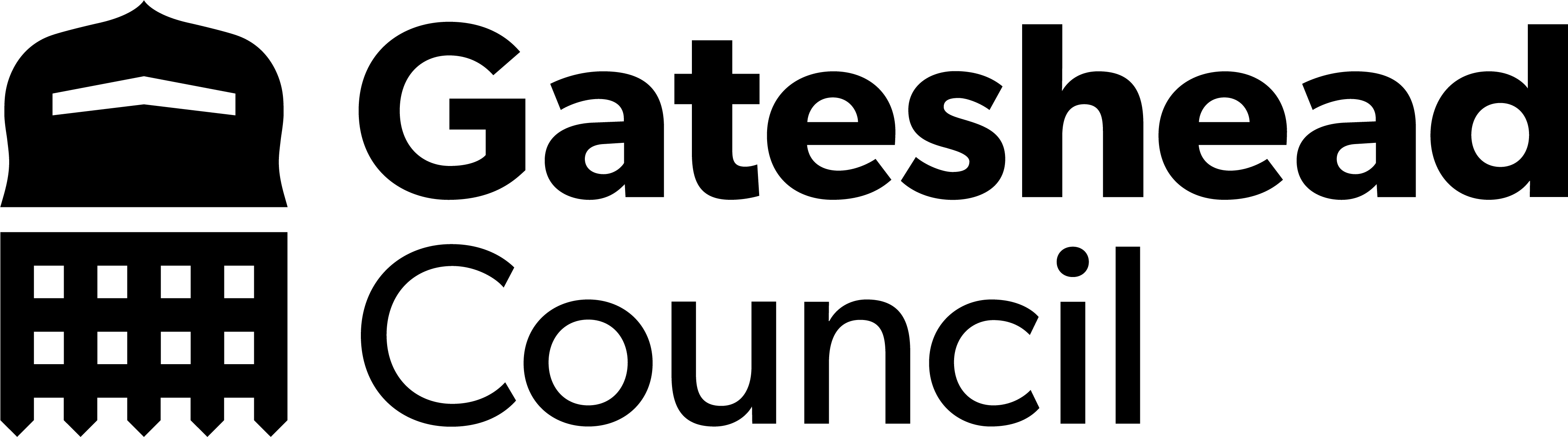 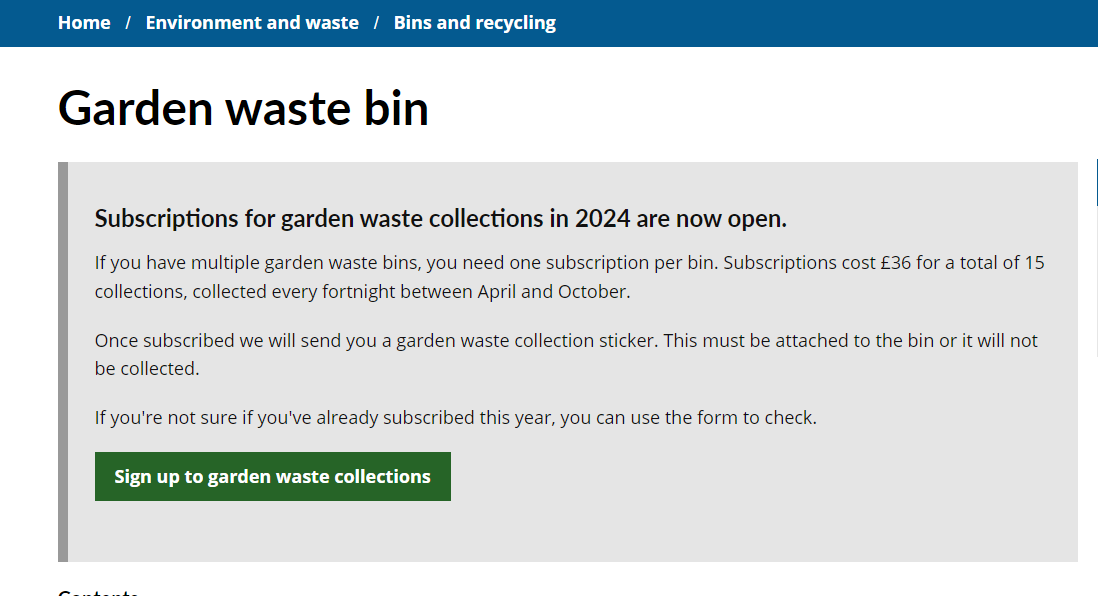 Updates to Garden Waste webpages and confirmation emails ready for price change on 1 February
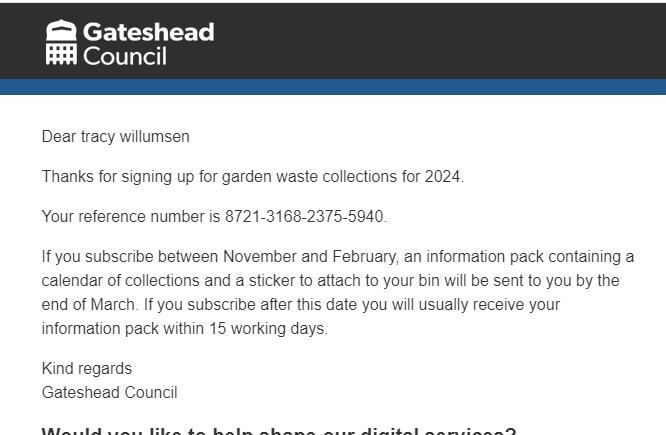 The email has changed to show different dates for when you can expect your pack and sticker, dependent on when you subscribe
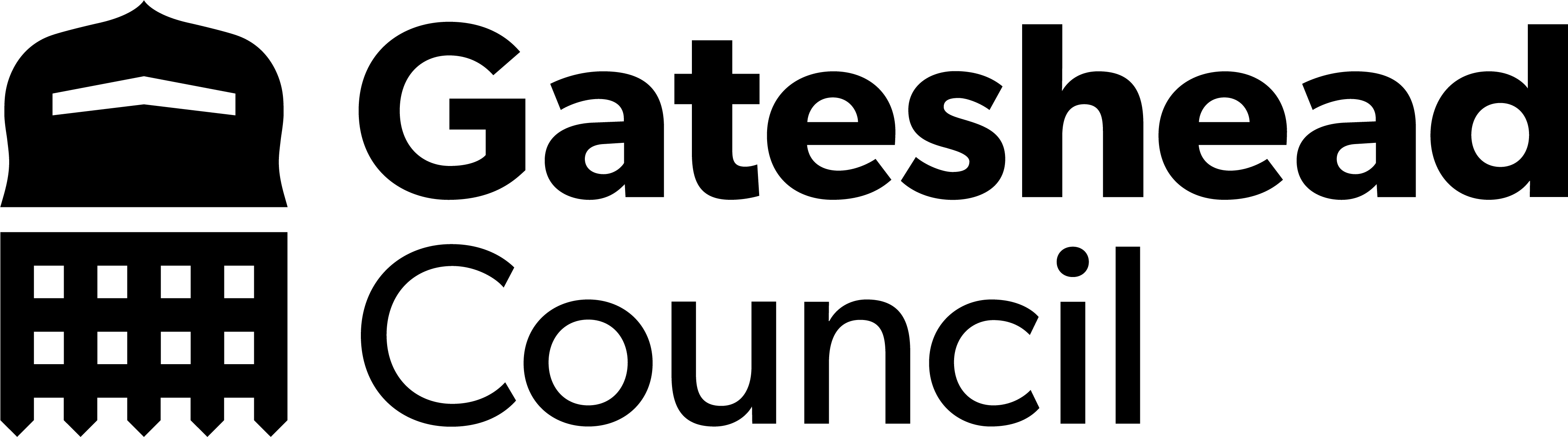 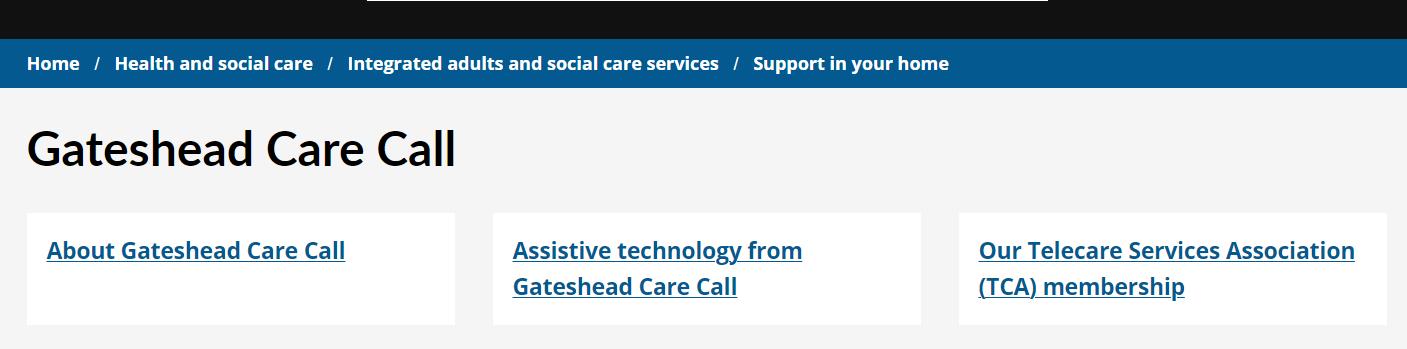 Updated Care Call web content
www.gateshead.gov.uk/carecall 

New content added to highlight the types of technology available to customers, and updated content about the service.
Also added information about Telecare Services Association membership including call response, mobile response, and installation figures for the last year.
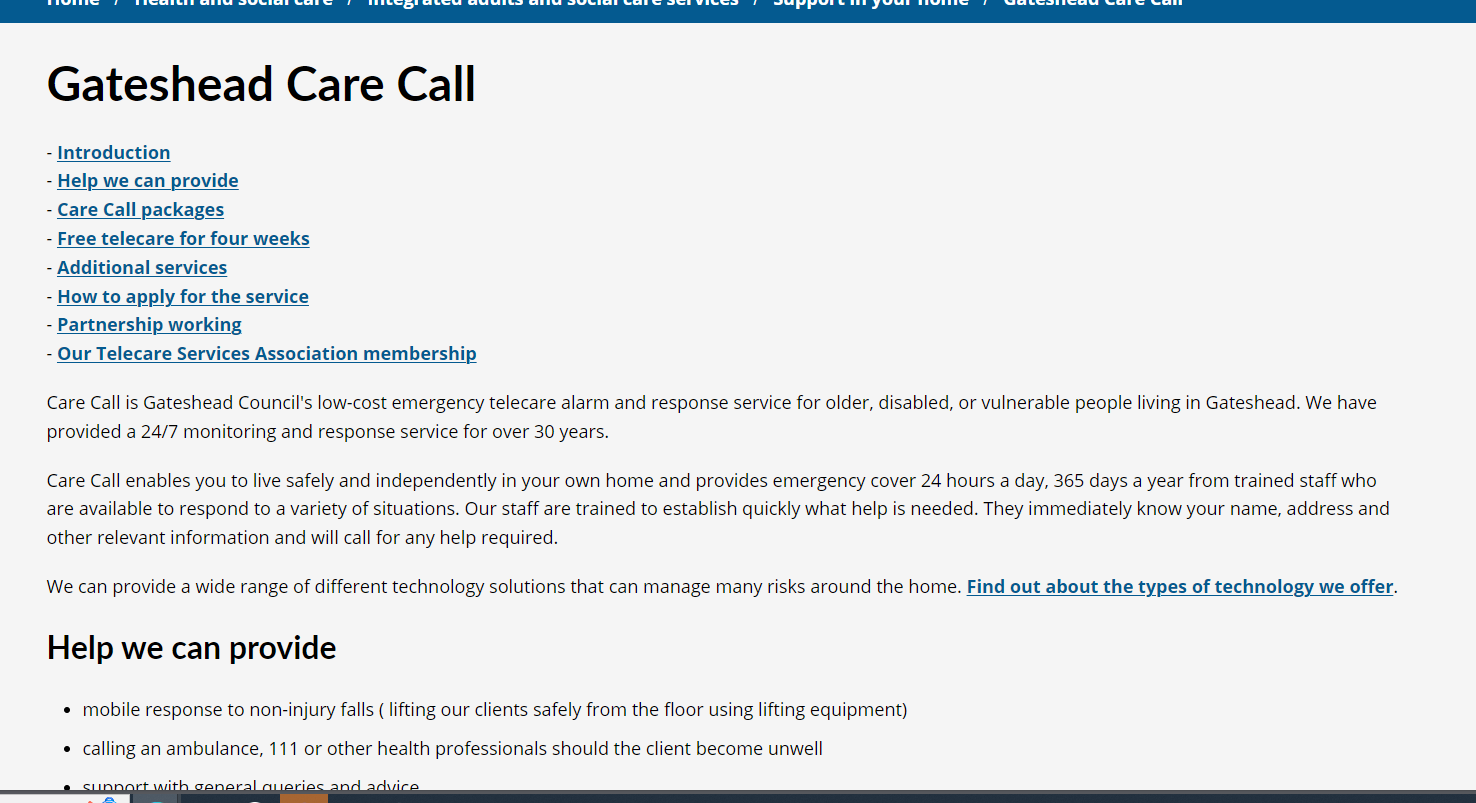 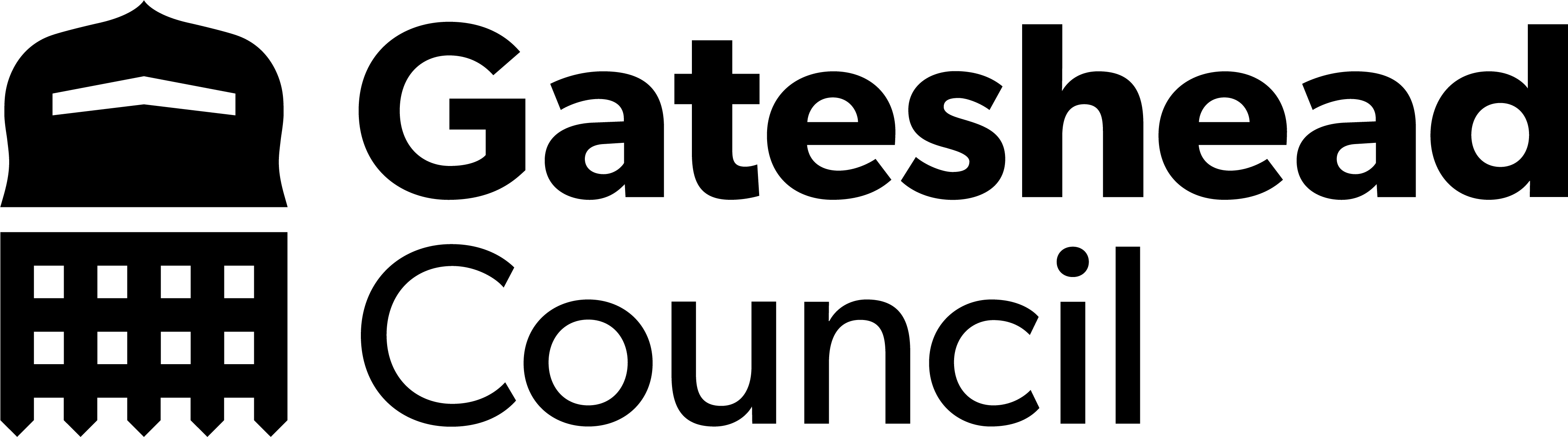 Sprint 16
Development
Open cases investigation (spike)
Homecare and day services form amends
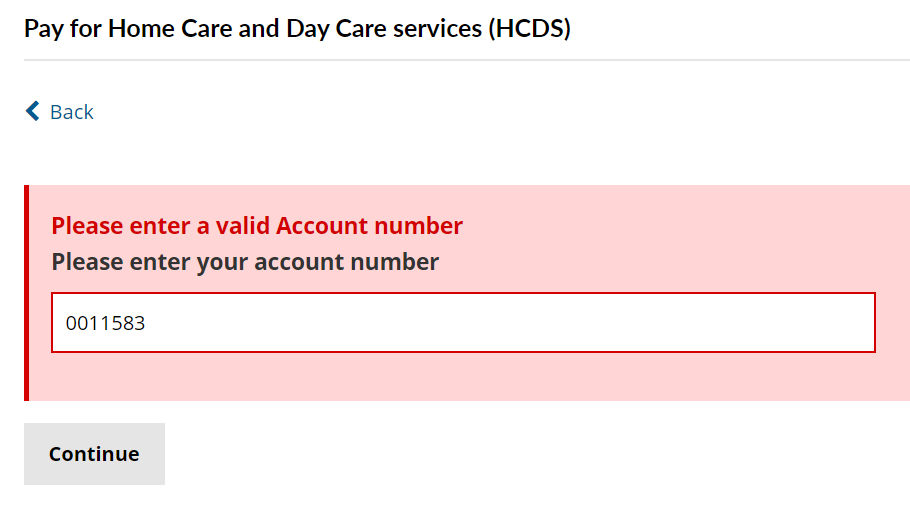 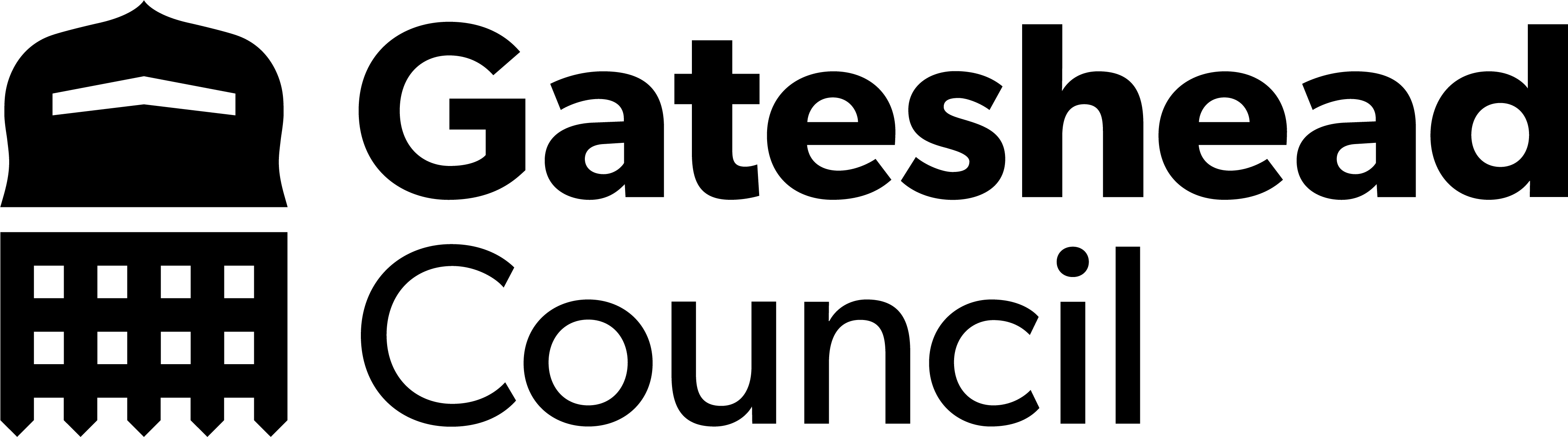 Development
Text update on council tax balance screen
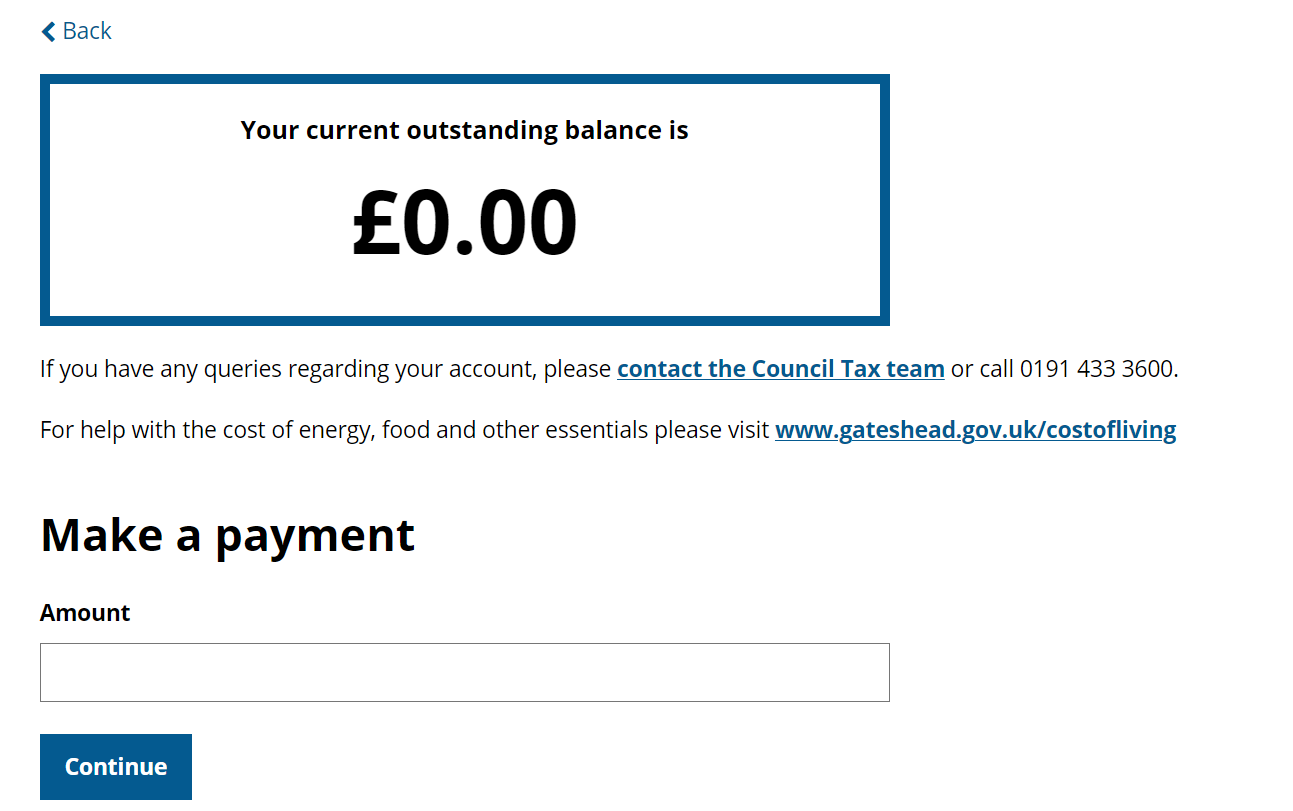 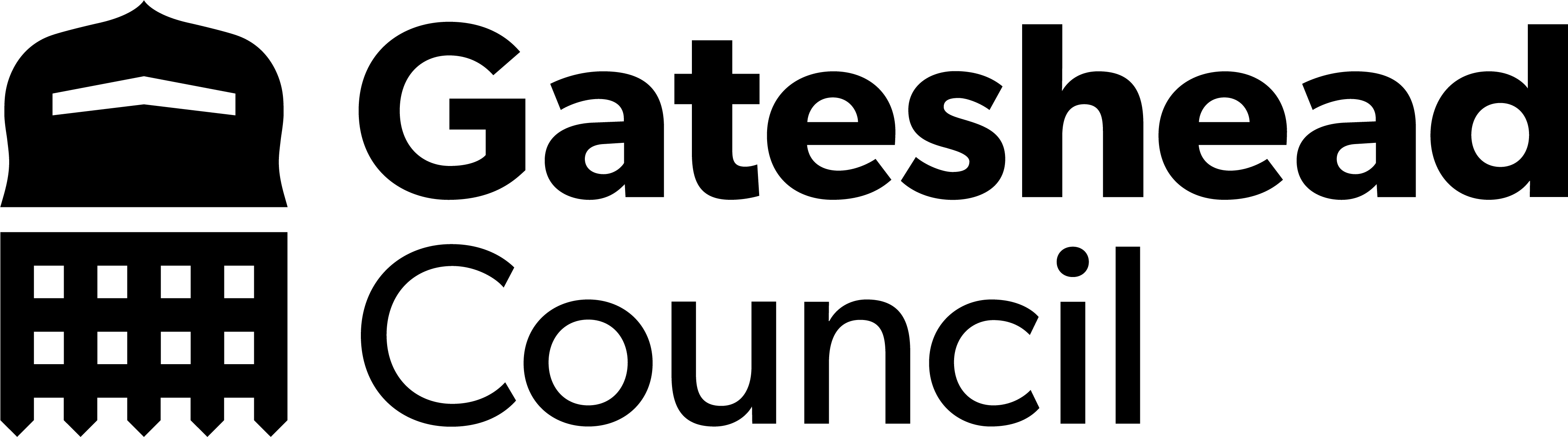 Development
Gateshead exchange forms amends (1)
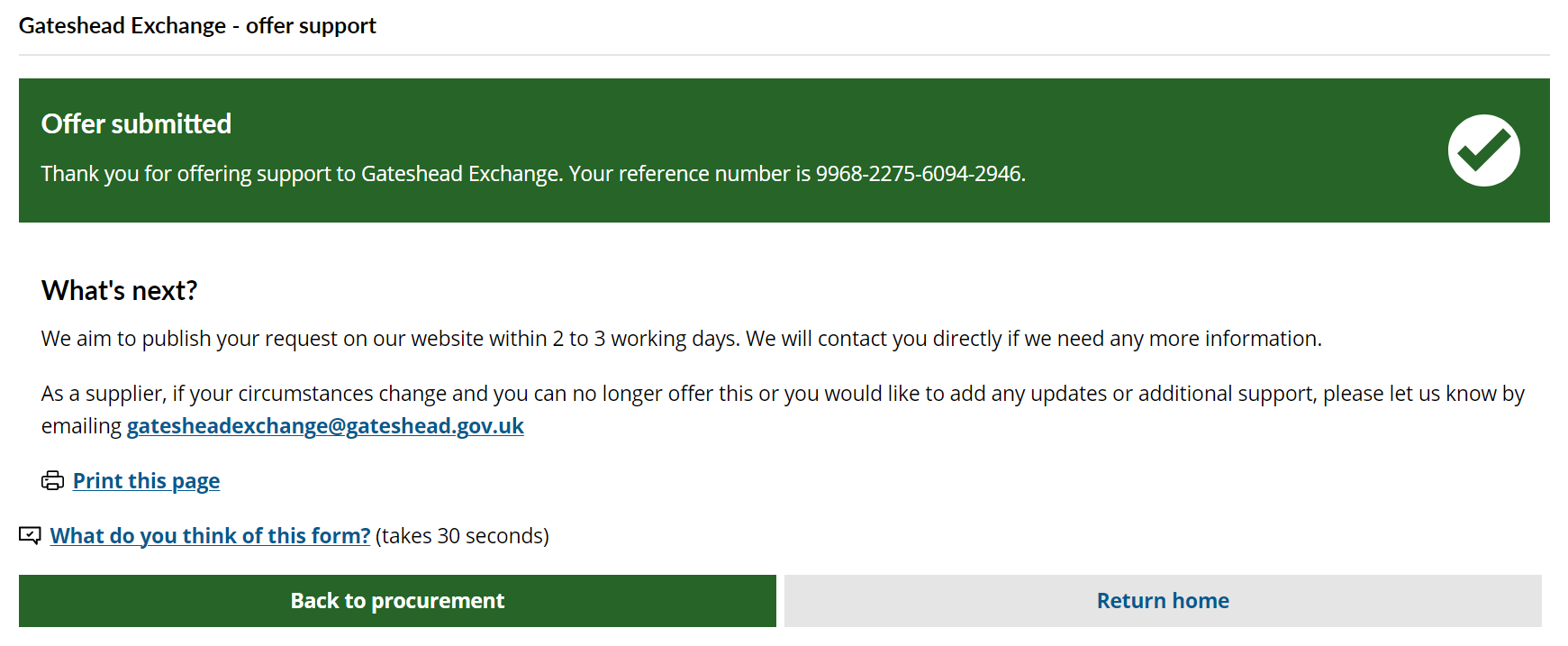 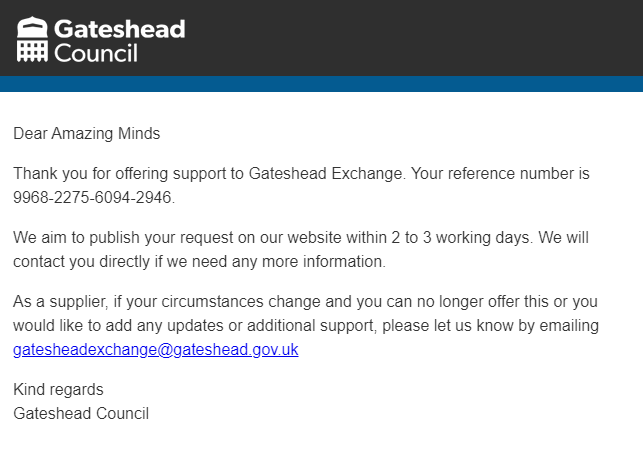 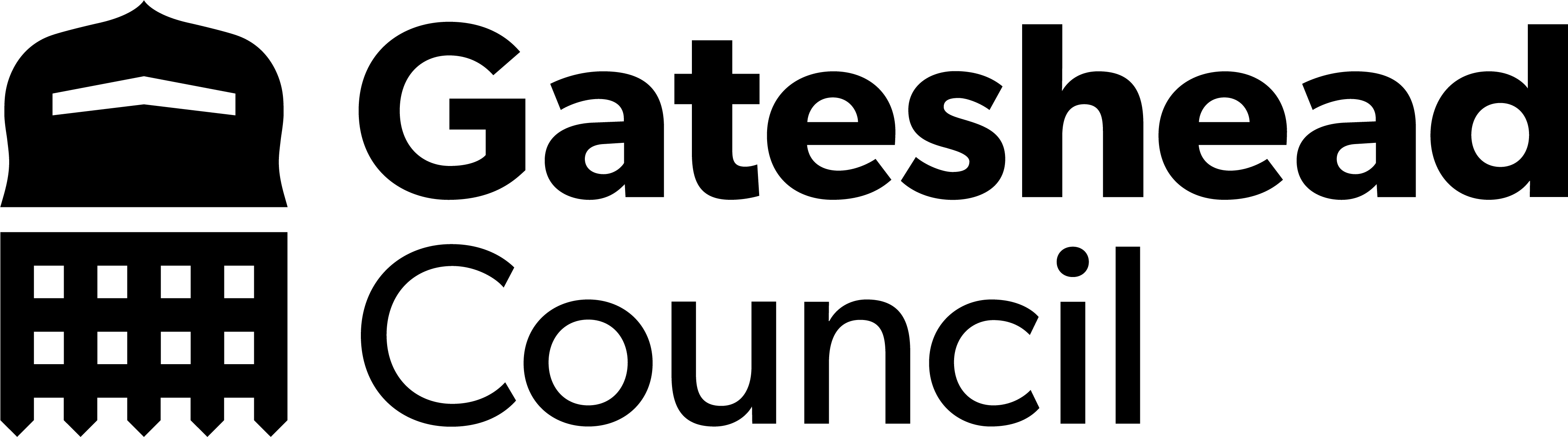 Development
Gateshead exchange forms amends (2)
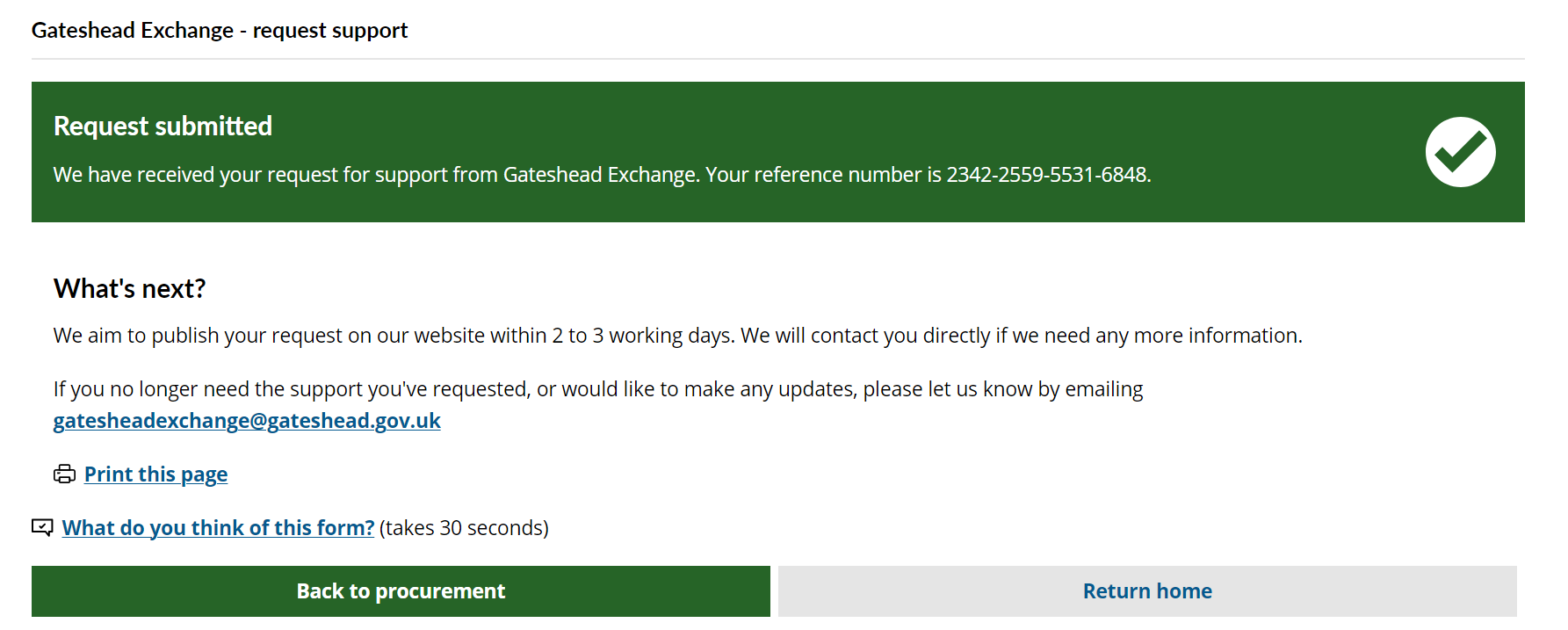 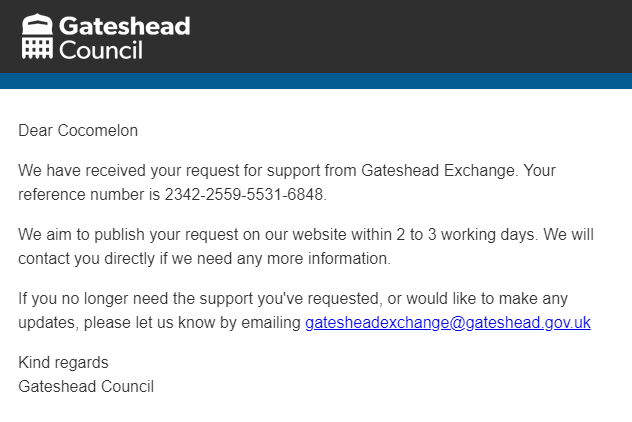 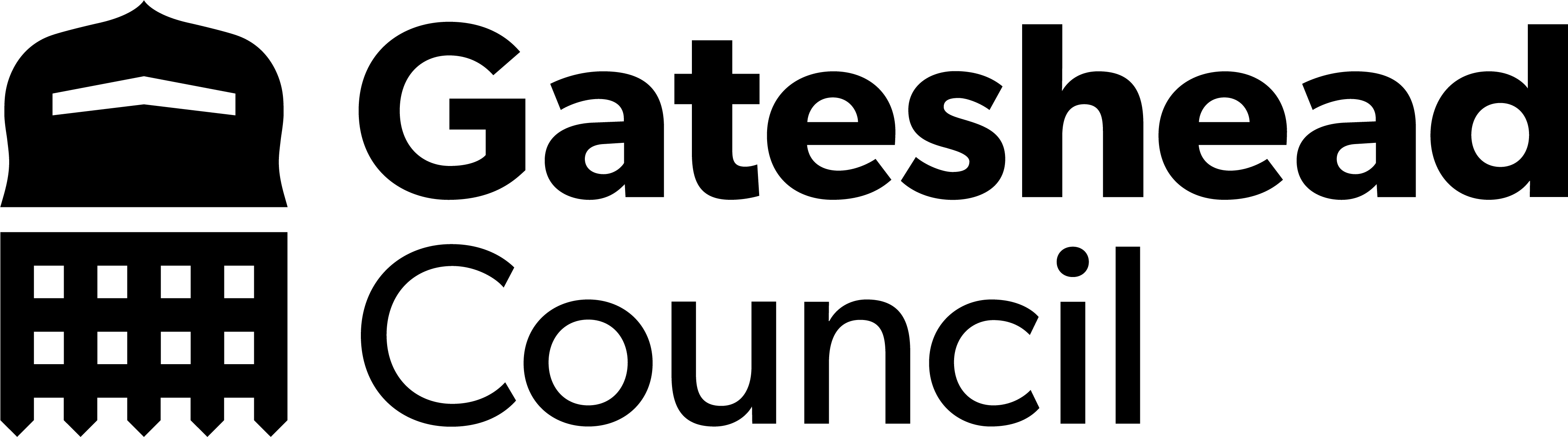 Development
Care call self-referral form
https://gateshead.ghc2-tst.gosshosted.com/article/14752/Care-Call-request

Registrar escalation form amends
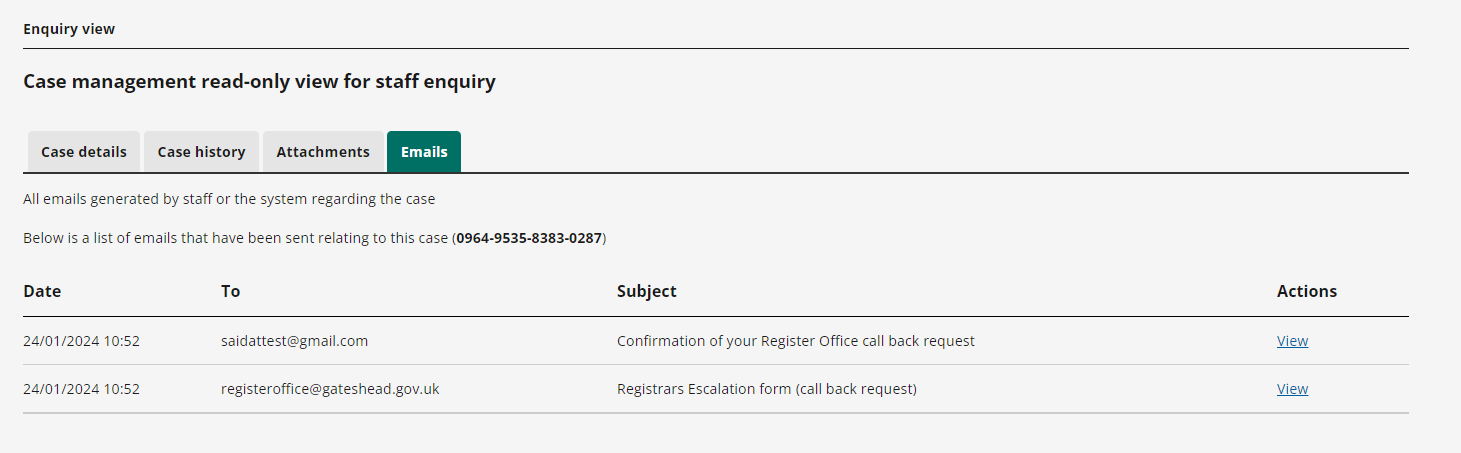 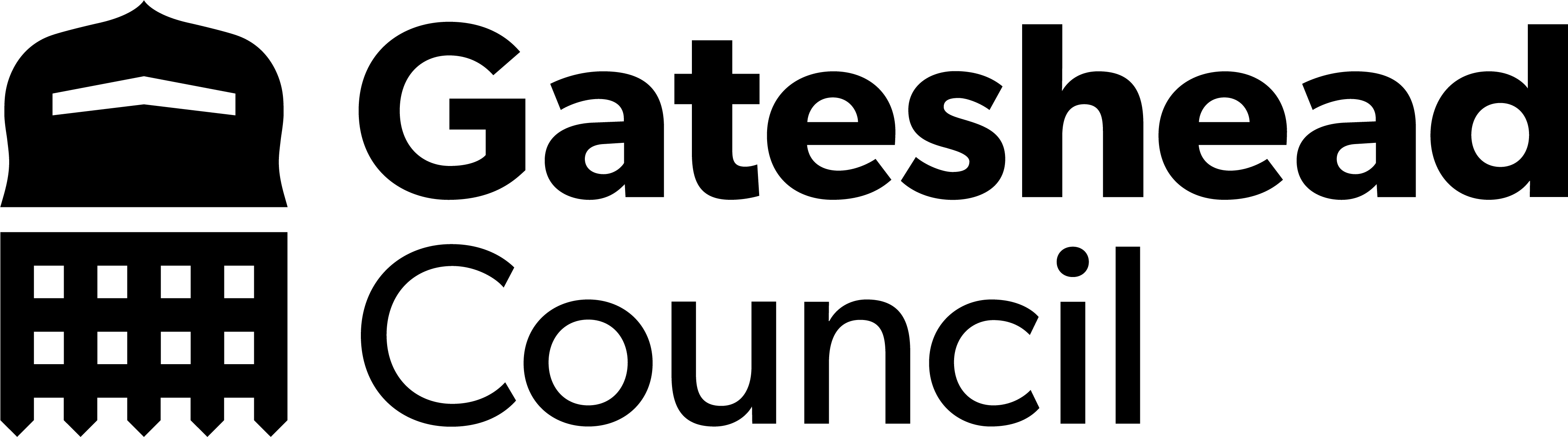 Development
Site feedback form update
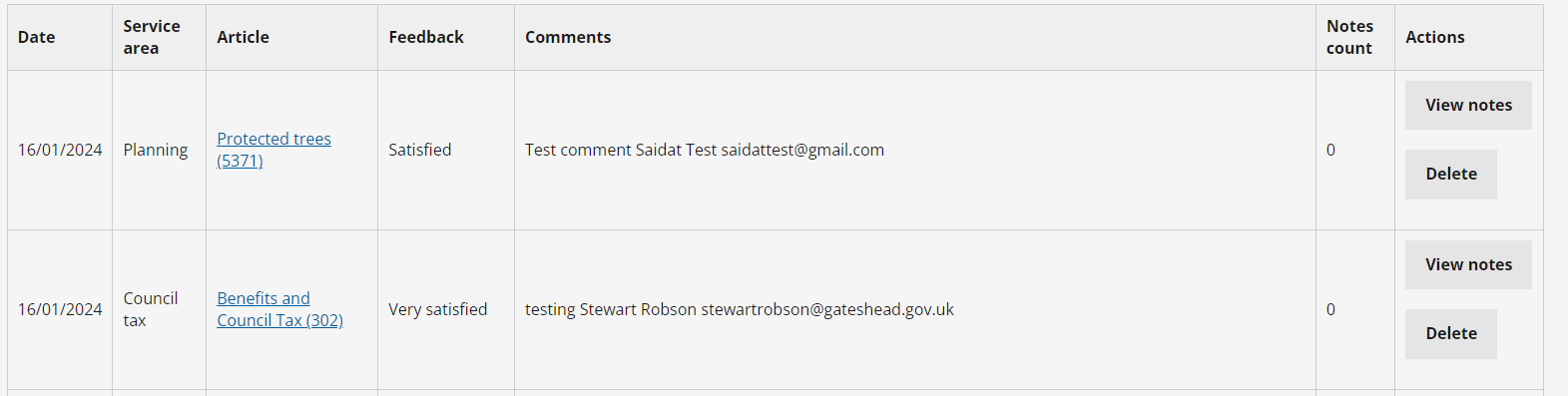 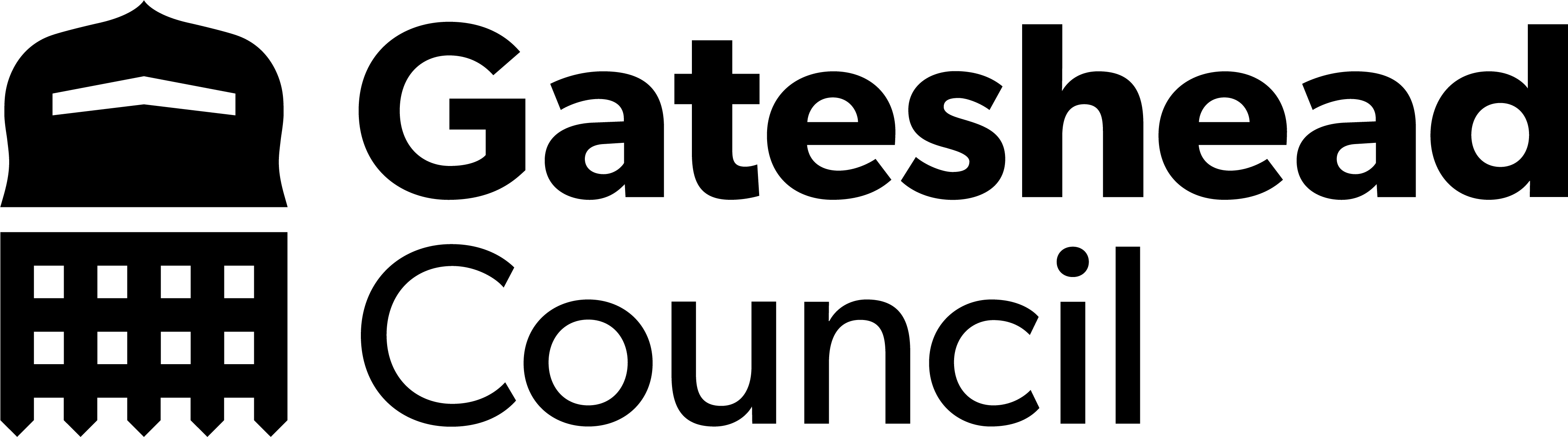 Sprint 16
Testing​

Care call self-referral form
Salt bin form
Rebooking bin delivery
Home Care and Day Services form
My Gateshead Account – update your details
Digital team request
Bulky waste collection
In Year School Transfers (dev work by Liam – G squad)
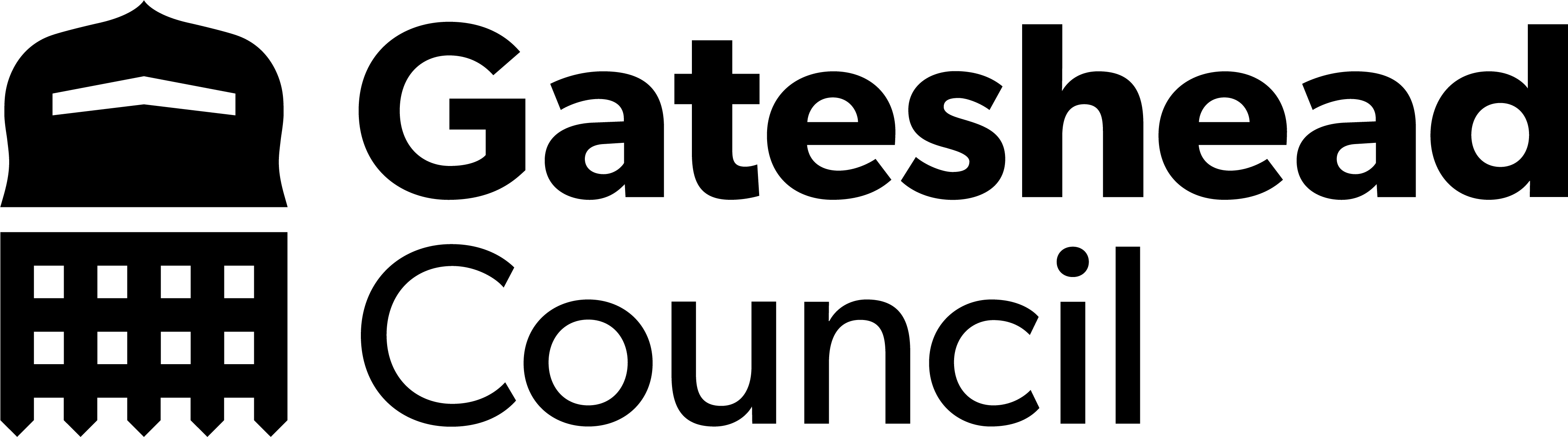 Sprint 16
Go live
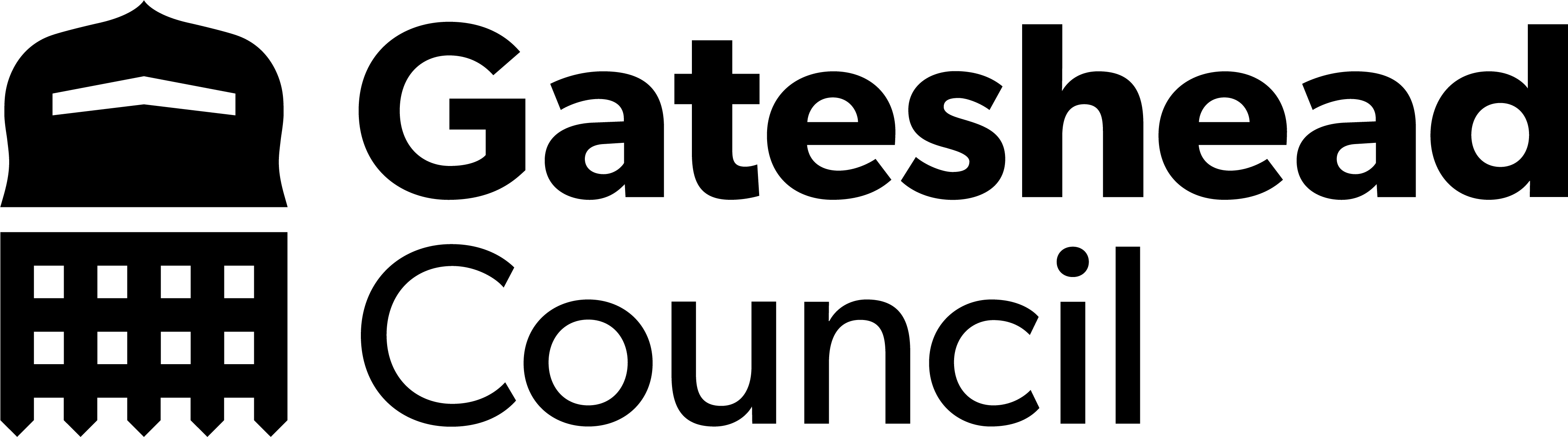 Sprint 16
BAU/ Other tasks

Emergency Response Team training (Helen)
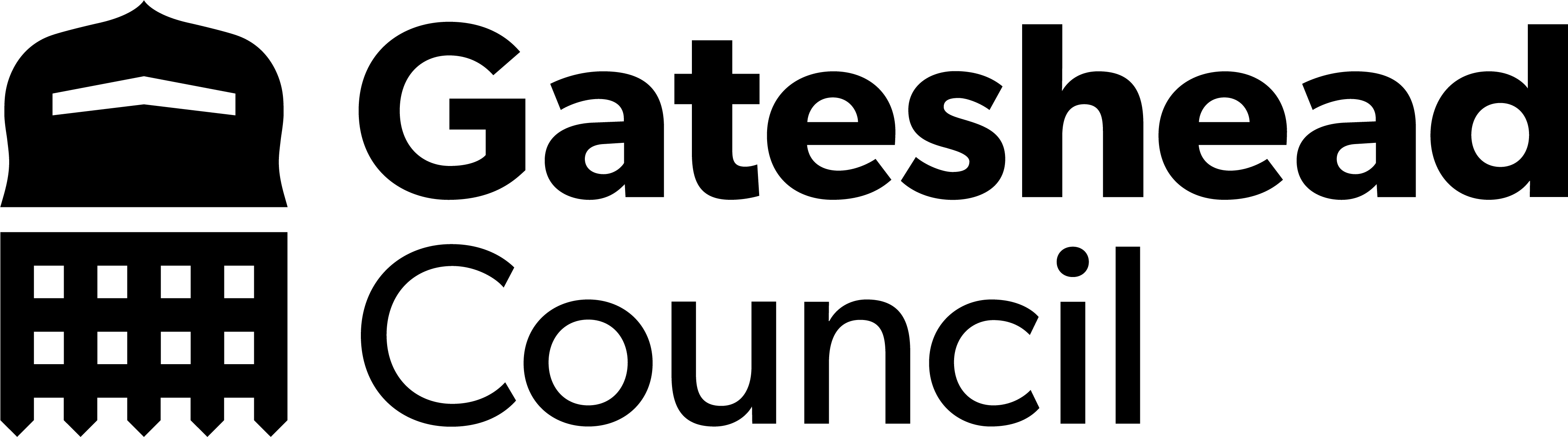 What's coming up in Sprint 18
DiscoveryDirect Payments
Registrars
Financial Assessment Calculator
ContentFebruary half term activitiesKinship care web page update
Design/Data
Trial alternative web analytics productsSafeguarding website Form Design Standards
Development
Family Voice contact us form
Benefits overpayment form update
Freedom of information form update
Sprint 16
Deployment

DCE Report It
Bartec Waste V2
DCE Miscellaneous Payments
Gateshead Resources 
Gateshead Bartec Waste Project
DCE Contact Us
DCE Business
DCE Booking Plugins
DCE Bulky Waste Collection
DCE Pest Control
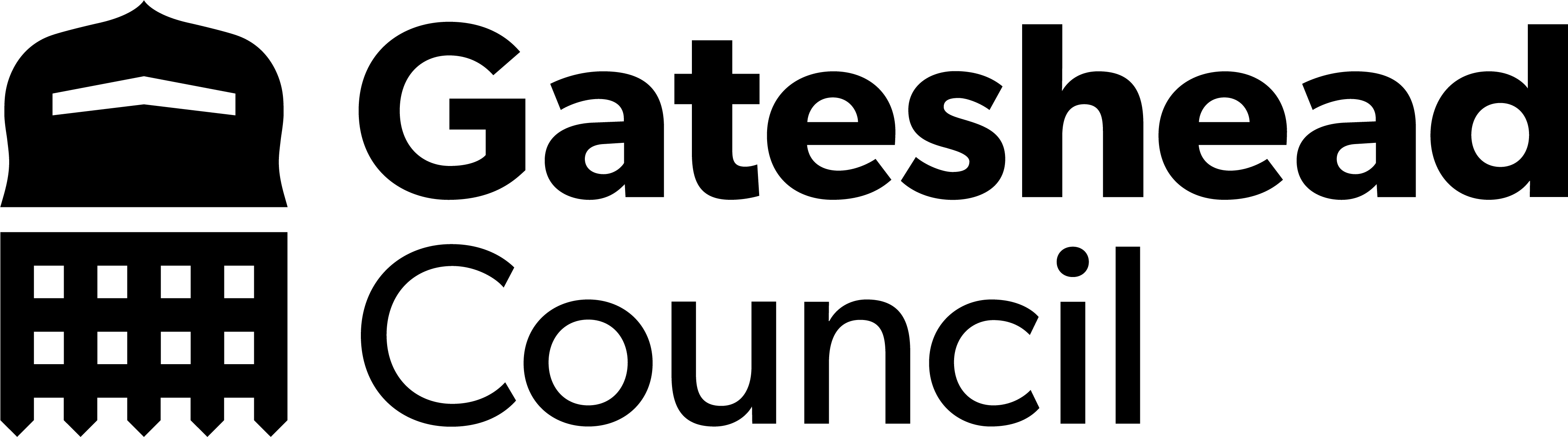 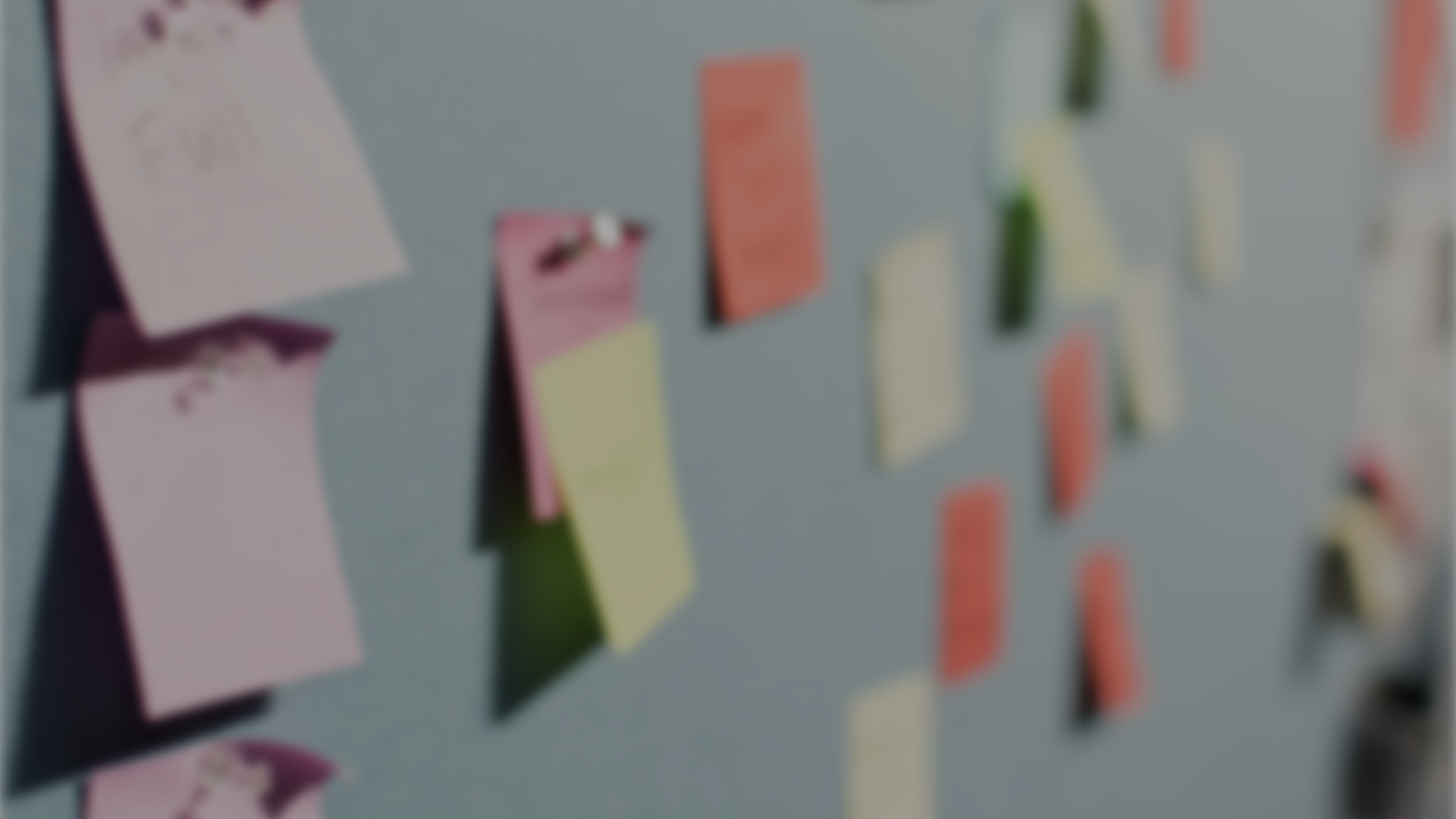 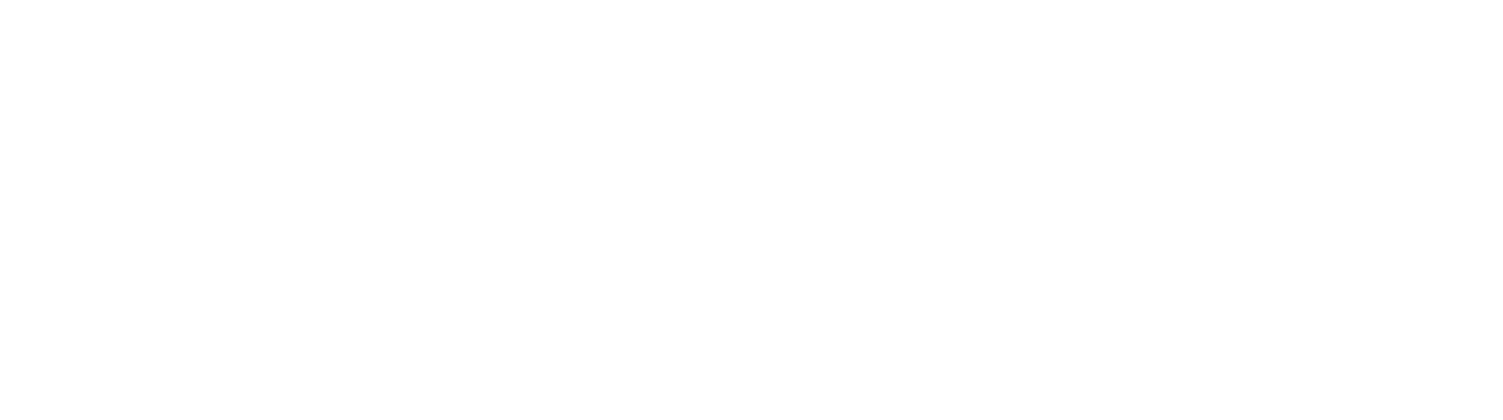